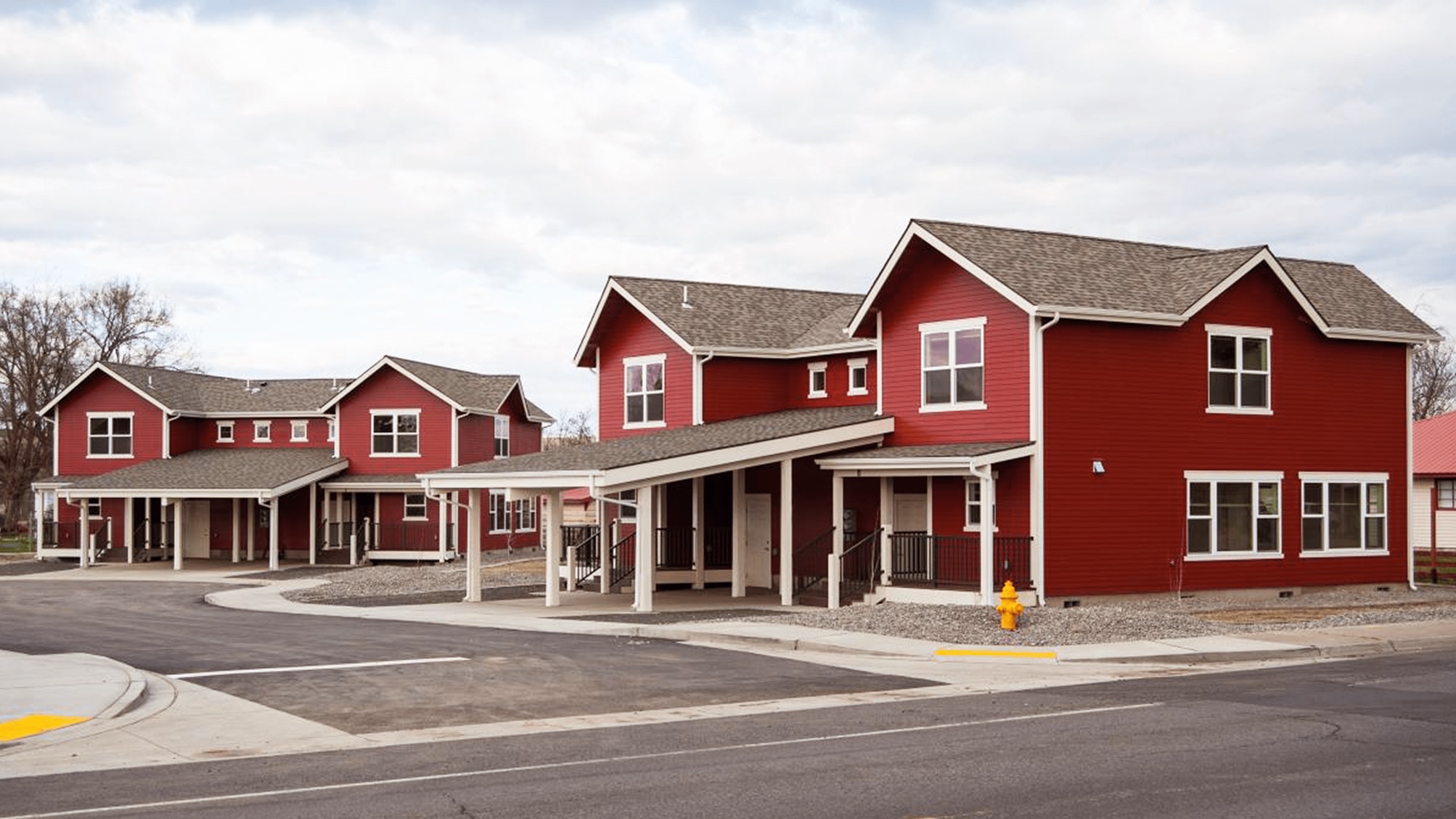 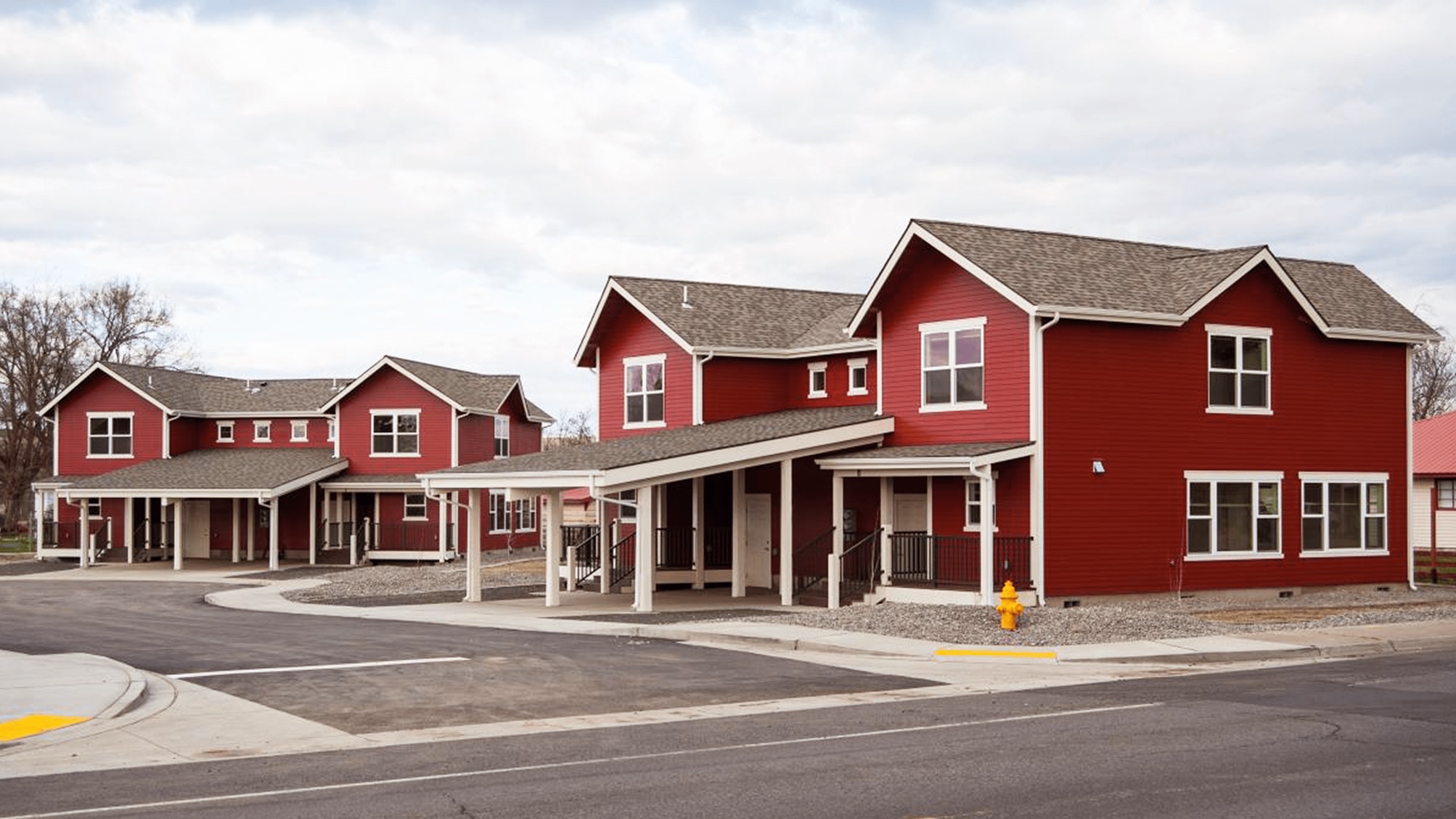 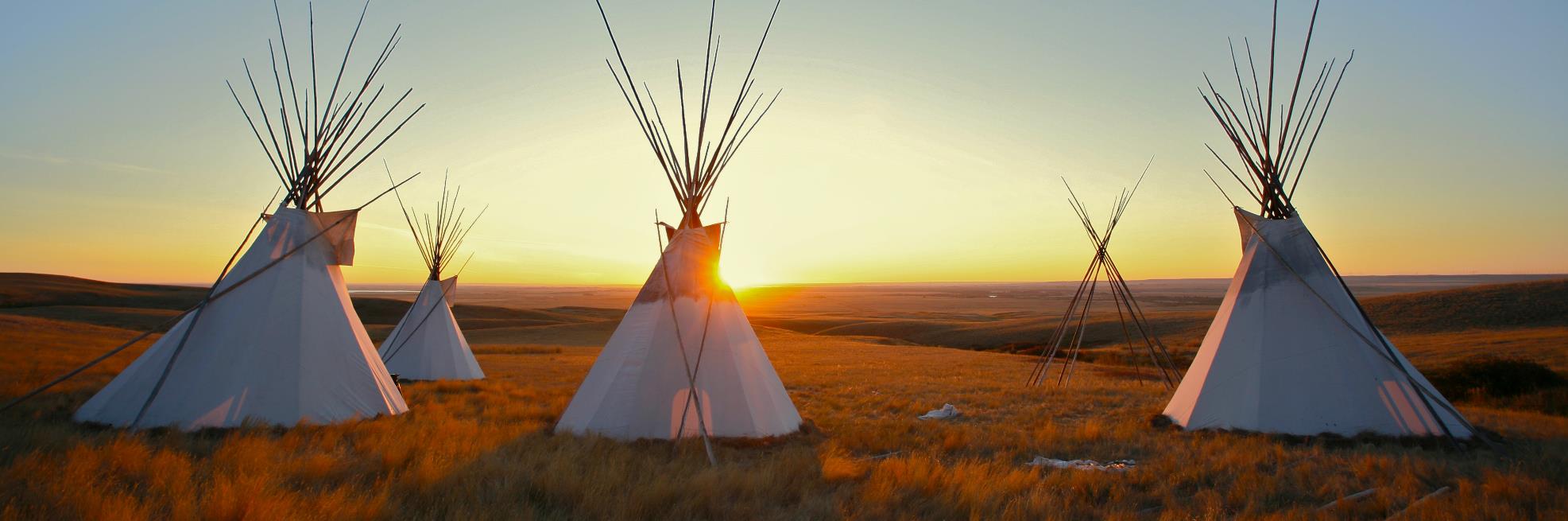 a
Lewis v. Clarke:
Crazy Eights

Presented by
Dave Heisterkamp
Ed Goodman
and Kelly Rudd

December 11, 2024-Las Vegas, NV
Lewis v. Clarke: Impact on Sovereign Immunity – Latest Developments
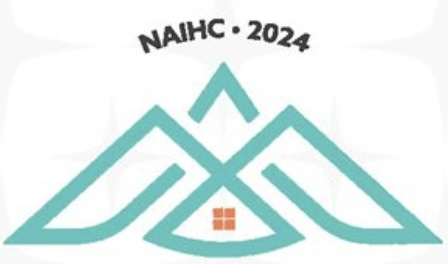 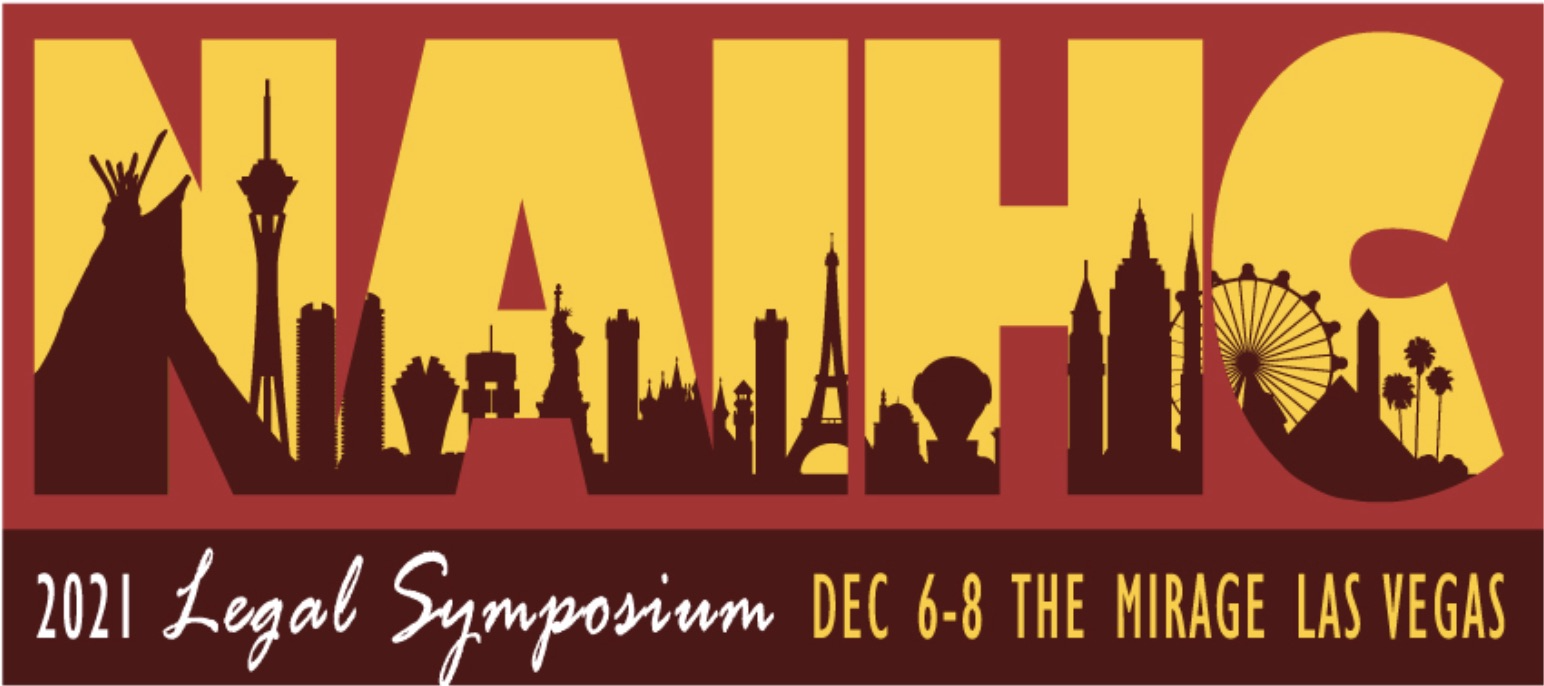 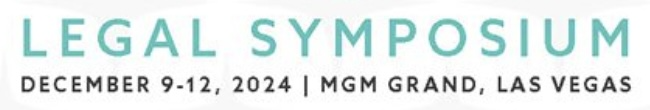 Ed Goodman, Kelly Rudd, and Dave Heisterkamp
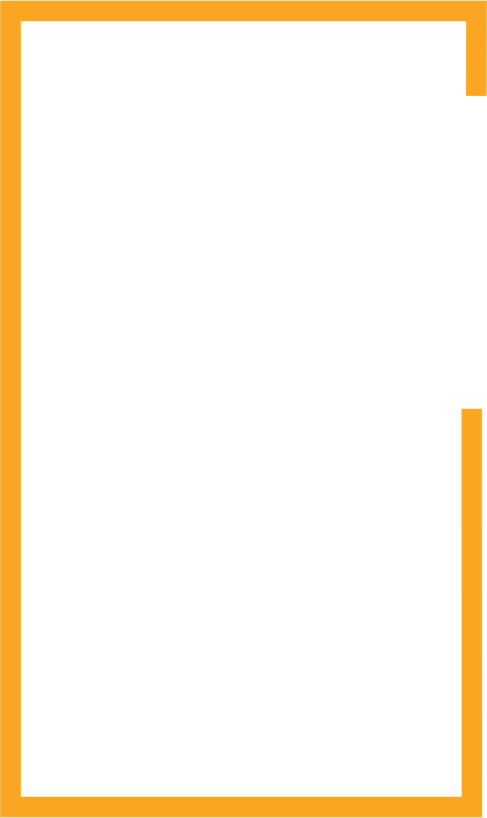 Lewis v. Clarke (2017) 581 U.S. 155, 137 S.Ct. 1285, 197 L.Ed.2d 631
HELD: In a suit brought against a tribal employee in his individual capacity for a tort committed in the scope of employment, the employee, not the tribe, is the real party in interest and the tribe’s sovereign immunity is not implicated.
HELD: An indemnification provision codified under tribal law cannot, as a matter of law, extend the tribe’s sovereign immunity to individual employees who would otherwise not fall under its protective cloak.
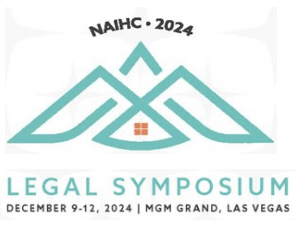 .
2
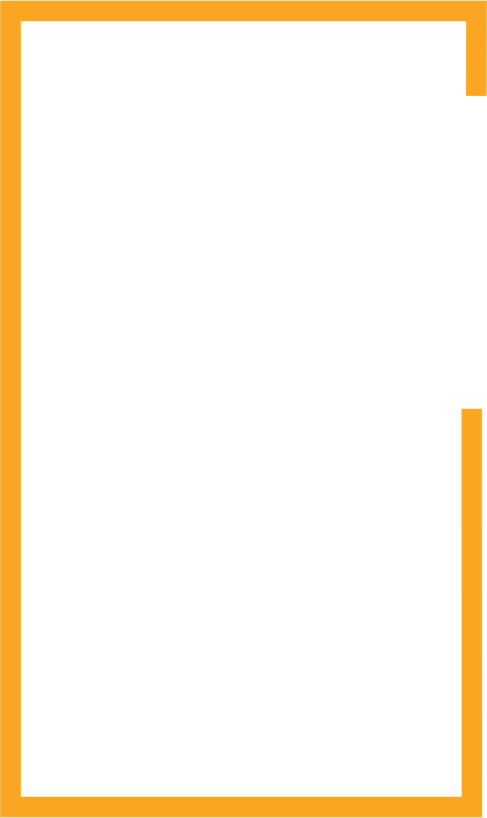 What the L v. C Majority Said
Tribal employee was sued in his personal or individual capacity, as opposed to official, capacity. 
Suits against government officers for actions taken under the color of state law are not barred by the state’s sovereign immunity. (citing Hafer and Bivens)
“This is not a suit against [the]Tribal employee in his official capacity. It is simply a suit against employee to recover for his personal actions, which will not require action by the sovereign or disturb the sovereign’s property.”
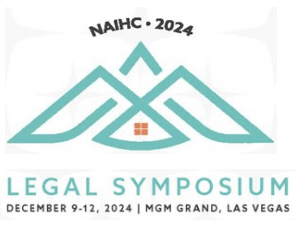 .
3
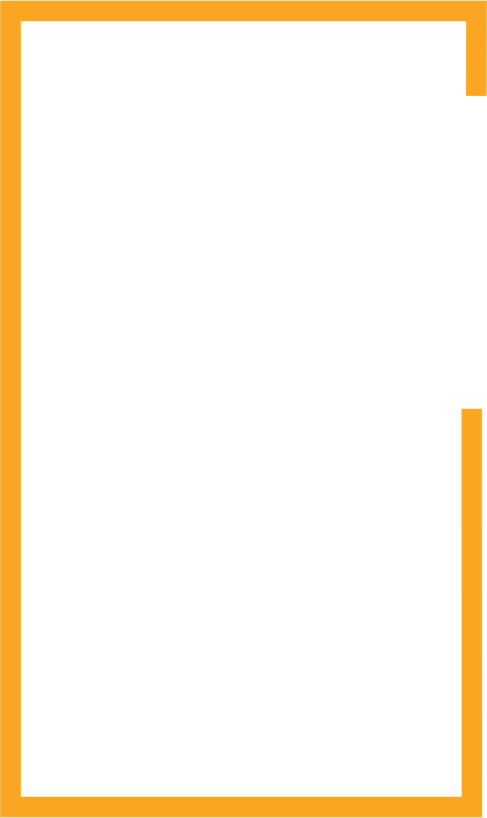 What the L v. C Majority Said
“The critical inquiry is who may be legally bound by the court’s adverse judgment, not who will ultimately pick up the tab.”
The “tribal employee was operating the vehicle within the scope of his employment, but on state lands, and the judgment will not operate against the tribe” (because the State courts have no jurisdiction over the Tribe per Kiowa and Bay Mills).
“[I]ndemnification is not a certainty here. The [Tribal employee] will not be indemnified by the [Tribe] should it determine that he engaged in ‘wanton, reckless, or malicious’ activity.’” Indemnification provisions are a voluntary choice on the part of the state.
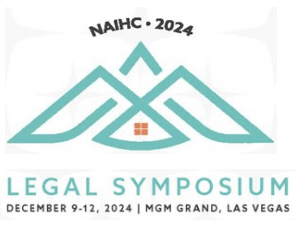 .
4
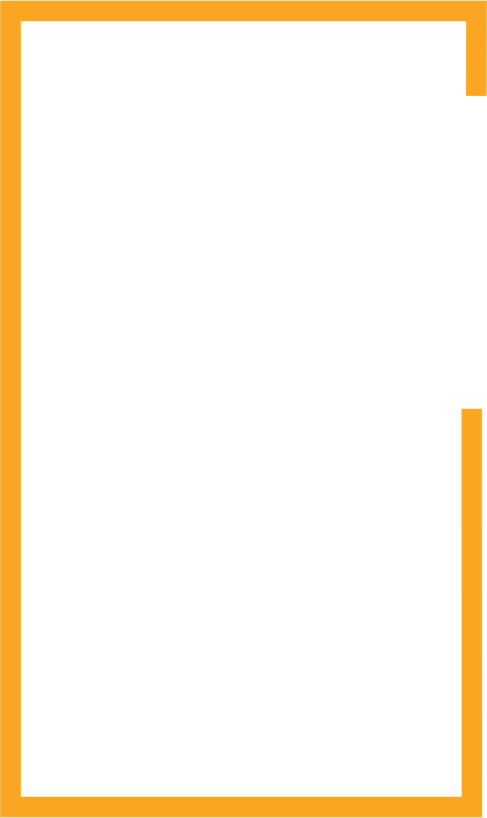 Lewis v. Clarke: Impact on Sovereign Immunity
In 2024, there were approximately 5 state court cases and 6 federal district court cases and no federal appellate court cases that discussed (not just cited) Lewis v. Clarke and also involved officers or employees of Indian tribes or tribal entities.

Some of these cases are establishing or updating the law of sovereign  immunity for tribal entities in their jurisdictions.  We are beginning to see many jurisdictions cite their own L v. C caselaw (c.f. 9th Circuit).

Other cases underscore our previous “use the force wisely” advice, particularly in employment matters – but no payday lending cases this year!
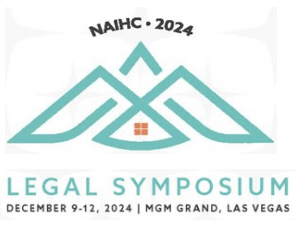 .
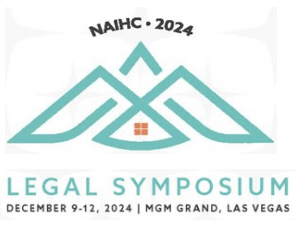 5
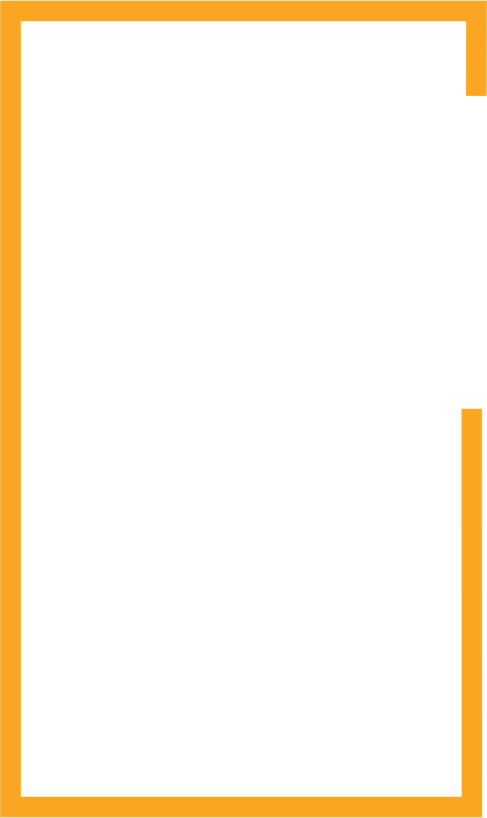 Modoc Nation, et al., plaintiffs/counterclaim defendants v. Bohl, defendant, and Shah, et al., defendants/counterclaimants, v. Follis, et al. counterclaim defendants,  19-CV-588, U.S. N.Dist. Okla. (October 30,2024)
The Modoc Tribe of Oklahoma and several of its tribal entities, including a non-profit created under state law, brought fed­eral and state law claims against its former business partners.

Defendants Rusty Bohl, Rajesh Shah, Sharad Dadbhawala, Softek Management Services, LLC, Softek Federal Services, LLC, and Softek Solutions LLC brought coun­terclaims against the Tribe and its entities for breach of a stock purchase agreement. 

Counterclaimants also brought individual capacity claims against the Tribe's then-Attorney General, Blake Follis.
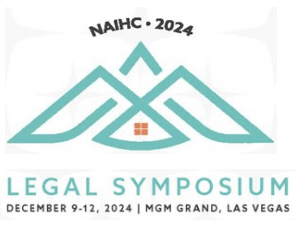 .
6
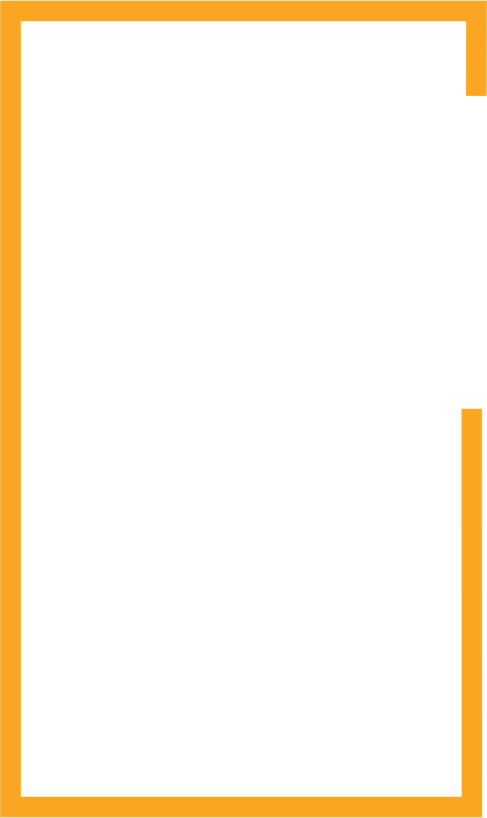 Modoc Nation, et al. v. Bohl, et al. 19-CV-588, U.S. N.Dist. Okla. (October 30,2024)
MOTION: Plaintiffs and Follis moved to dismiss the counterclaims as barred by sovereign immunity. Follis also argues alternatively that either official (qualified) immunity or litigation privilege bars claims.

MOTION: Tribe argues in the alternative that the claims should be dismissed because they were brought against the Modoc tribal entities, not the Tribe itself, and that only the Tribe was a party to the original letter of intent and purchase agreement at issue. 

Court converts Plaintiffs' and Mr. Follis's motions to dismiss into motions for summary judgment pursuant to FRCP 56 (change in analysis).
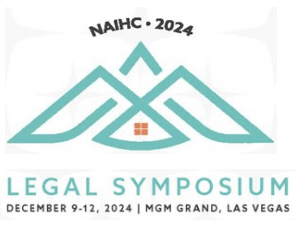 .
7
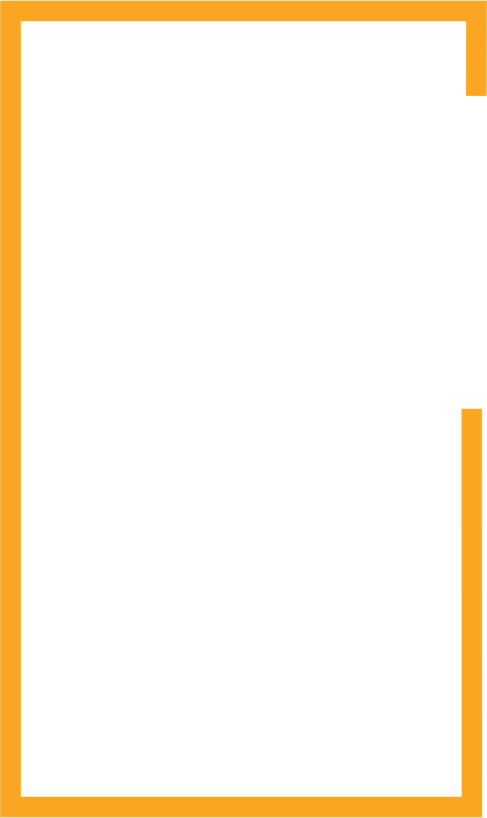 Modoc Nation, et al. v. Bohl, et al. 19-CV-588, U.S. N.Dist. Okla. (October 30,2024)
HELD: Parties agreed that, pursuant to Somerlott v. Cherokee Nation Distribs. J Inc., 686 F.3d 1144 (10th Cir. 2012)  neither the Modoc Non-Profit nor the other Tribal En­tities are entitled to sovereign immunity.

HELD: Sovereign immunity applies only where the sover­eign is the "real, substantial party in interest." citing Native Am. Distrib. v. Seneca-Cayuga Tobacco Co., 546 F.3d 1288 (10th Cir. 2008) and Lewis v. Clarke. Because Counterclaimants seek to hold Mr. Follis liable for actions independent from his role as a tribal official and seek relief directly from Mr. Follis, not the Tribe's treasury, Mr. Follis is not entitled to sovereign immunity. 

HELD: At this stage of the proceedings, there is not enough evidence to permit a reasonable jury to determine that Mr. Follis is entitled to official (qualified) immunity.
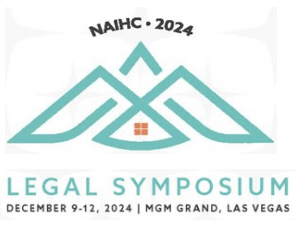 .
8
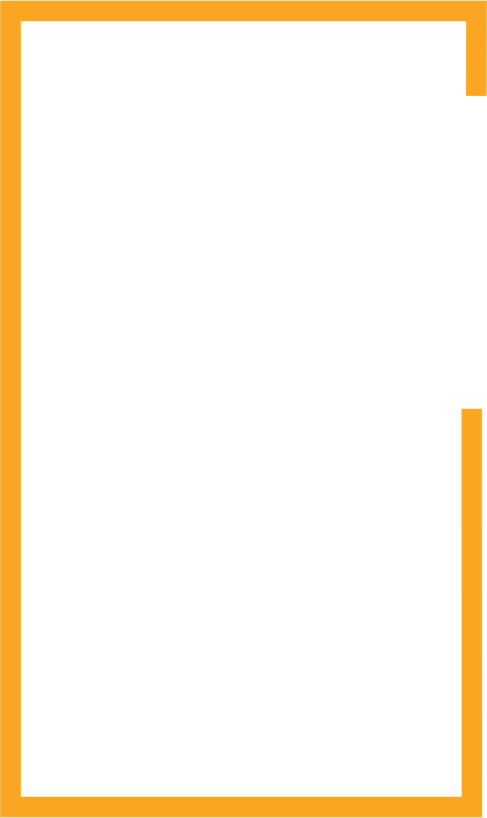 Modoc Nation, et al. v. Bohl, et al. 19-CV-588, U.S. N.Dist. Okla. (October 30,2024)
Oklahoma recognizes a litigation privilege "under which attorneys, parties, jurors, and witnesses are immune from defamation liability for state­ments made in the course of judicial or quasi-judicial proceedings, so long as the statements are relevant to the proceedings." Cardtoons J L.C. v. Major League Baseball Players Ass)n, 335 F.3d 1161, 1166 (10th Cir. 2003). The priv­ilege also extends to statements made in anticipation of litigation. But the privilege is limited to "comments or writings" and does not apply to conduct. 

HELD: litiga­tion privilege is not applicable here because Mr. Follis is accused of (1) actions and (2) statements which precede or go beyond the scope of an official inves­tigation -- he is accused of managing a daily fantasy sports operation that caused financial losses to a Tribal Entity, retaliation, and interference with Counterclaimants' contractual obligations.
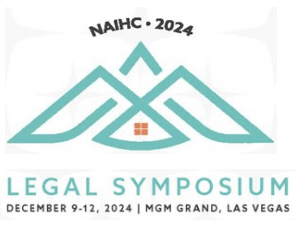 .
9
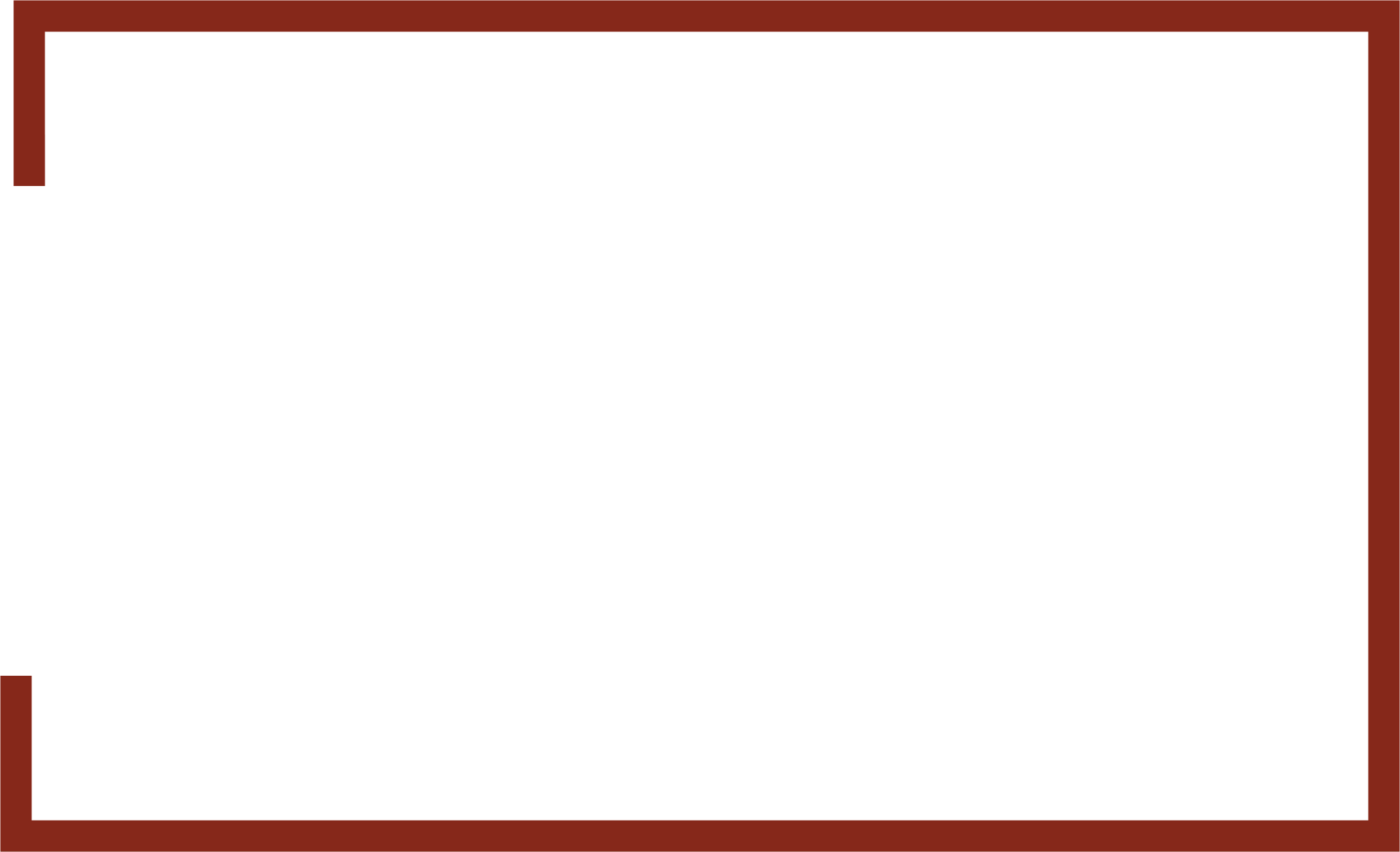 “Counterclaimants have brought claims against Mr. Follis in his per­sonal capacity accusing him of wrongful acts that are factu­ally independent of the claims against the Tribe, such as using the resources of one of the Tribal Entities "to benefit his personal, failed fantasy sports op­eration" Because Counterclaimants seek to hold Mr. Follis liable for actions independent from his role as a tribal official and seek relief directly from Mr. Follis, not the Tribe's treasury, Mr. Follis is not entitled to sovereign immunity.” – John D. Russell, U.S. District Judge.
10
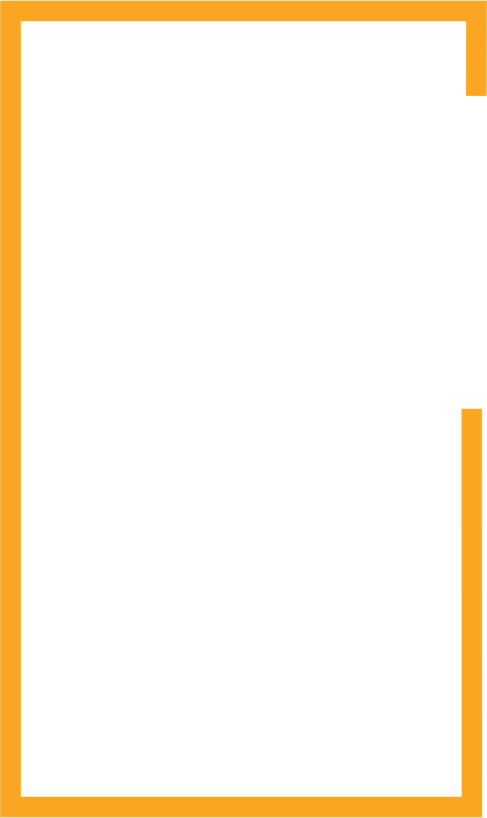 CHR Solutions, Inc. v. Gila River Telecommunications, 4:24-cv-01901, U.S. S.Dist. Tex. (Jan. 30, 2024)
Defendant Gila River Telecommunications, Inc. (“GRTI”) is a telecommunications service provider owned by the Gila River Indian Community and incorporated under Tribal law.

Plaintiff filed suit asserting claims for breach of contract, anticipatory breach/repudiation of contract, and quantum meruit alleging that GRTI has failed to make a payment since November of 2022 and currently owes Plaintiff over $247,000.00, plus late fees. 

MOTION: to dismiss for lack of subject matter jurisdiction asserting tribal sovereign immunity as an arm of the Tribe -- a stateless entity and not a citizen of any state for diversity jurisdiction purposes; failure to exhaust Tribal Court  remedies.
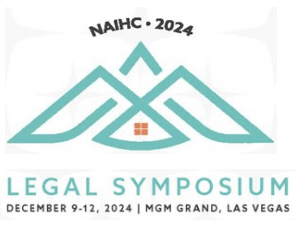 .
11
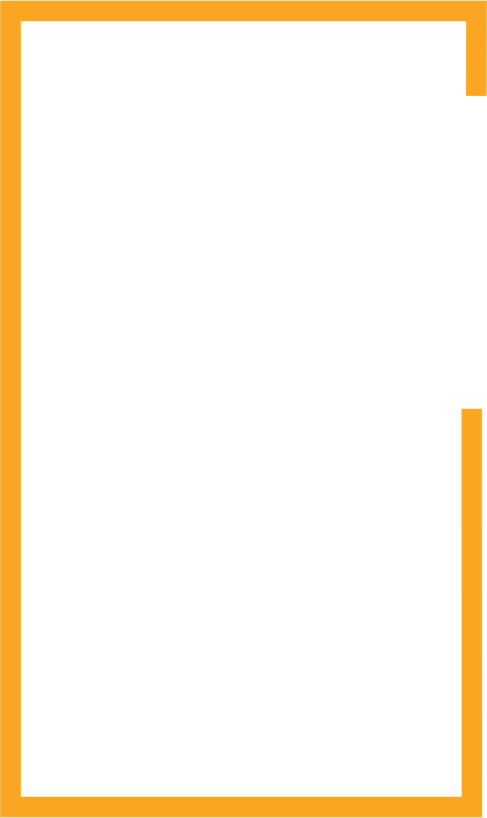 CHR Solutions, Inc. v. Gila River Telecommunications, 4:24-cv-01901, U.S. S.Dist. Tex. (Jan. 30, 2024)
HELD: Tribal immunity extends to subdivisions of a tribe, and even bars suits arising from a tribe's commercial activities. Thus, federal courts lack subject matter jurisdiction over a suit against an arm or instrumentality of the tribe unless it has waived immunity or Congress has authorized the suit. Citing Lewis v. Clarke and other cases.

Noting 5th Cir./SCOTUS have not addressed yet -- decides to follow N.D. Texas Ct. and test set forth in  Breakthrough  Management Group, Inc. v. Chukchansi Gold Casino & Resort, 629 F.3d 1173 (10th Cir. 2010). Examine the following factors: (1) method of creation of entity; (2) entity's purpose; (3) structure, ownership and management, including tribe's control over entity; (4) did tribe intend for entity to be immune from suit; (5) financial relationship between entity and tribe; and (6) whether purposes of tribal sovereign immunity would be served by recognizing entity as immune.
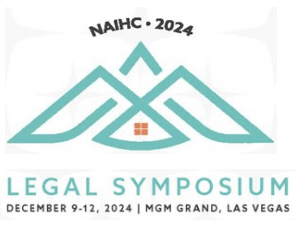 .
12
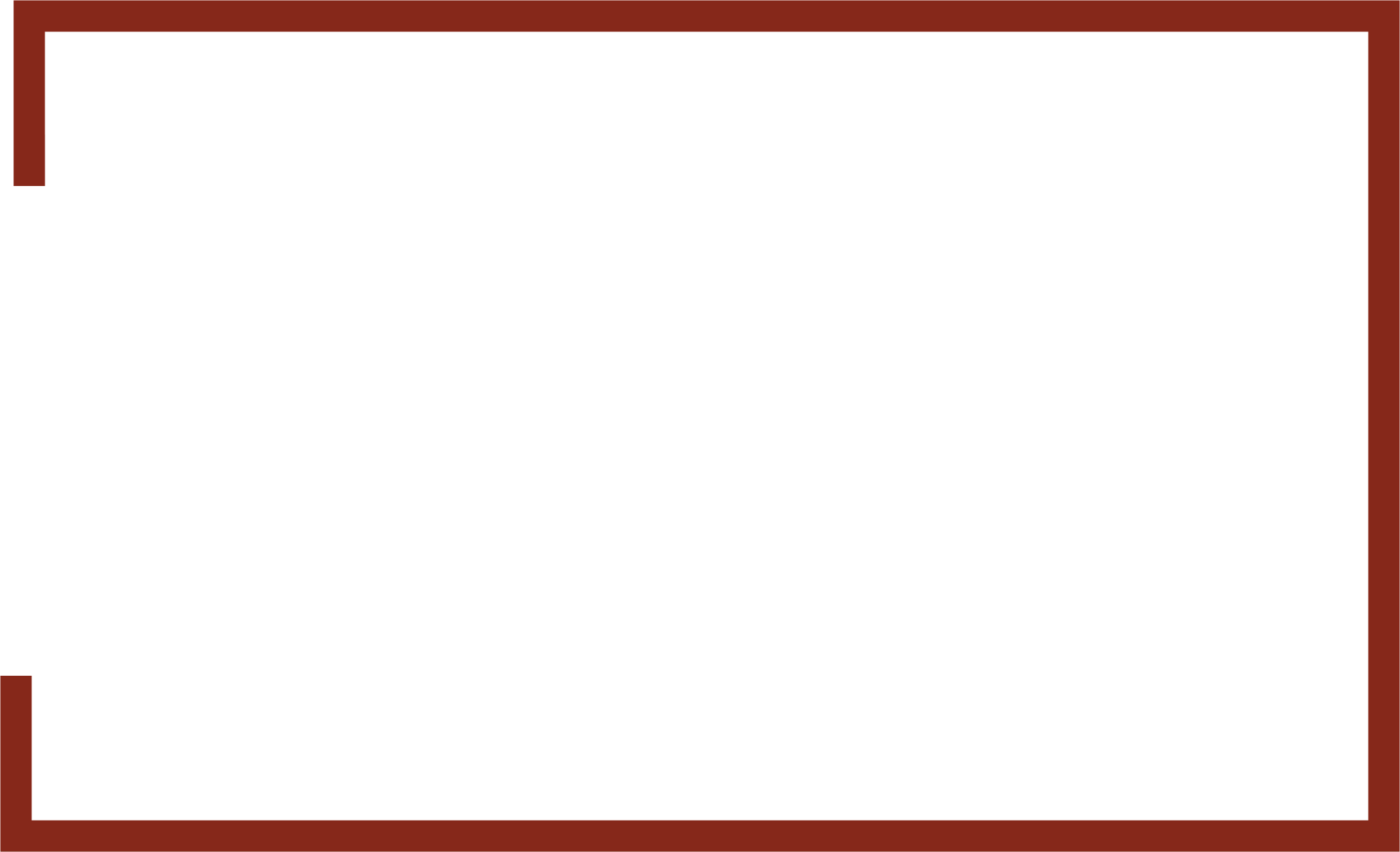 “This Court concludes that the more literal application of § 1332(c)(1) provides the correct analysis for the citizenship of a tribal corporation and will follow the guidance set forth by the Seventh, Ninth, and Tenth Circuits. Not only does the statute instruct that a corporation “shall be deemed” to be a citizen of its state of incorporation and principal place of business, but the more traditional jurisdictional analysis recognizes that the issue of subject matter jurisdiction and sovereign immunity are independent bars to federal court jurisdiction.” – Christina A. Bryan, U.S. Magistrate Judge
13
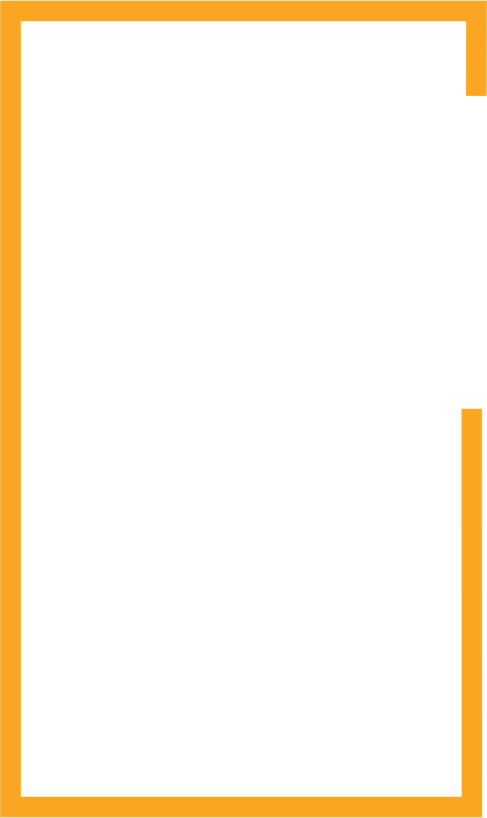 Lamkin v. Hutchinson, 2:23-cv-00273, U.S. Dist. of Idaho (Jan. 4, 2024)
Plaintiff is riding the bus, arrested for Resisting Arrest.  

Files suit alleging he was wrongfully targeted for exercising First Amendment Rights. Sues tribal police officer, tribal bus driver, City of Coeur D’Alene, County of Kootenai, Coeur D’Alene Tribe. (Bus program is joint venture between County and Tribe).

Tort claims, civil rights claims.

Tribe dismissed by stipulation.

Plaintiff does not contest that defendant Sheets is an employee of the Coeur D'Alene Tribe, or that Sheets' relevant conduct occurred while he was acting within the scope of his employment. Plaintiff instead argues that because he is suing Sheets in his individual capacity, Sheets cannot use tribal immunity as a liability shield.
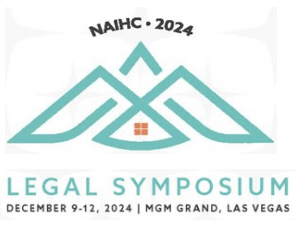 14
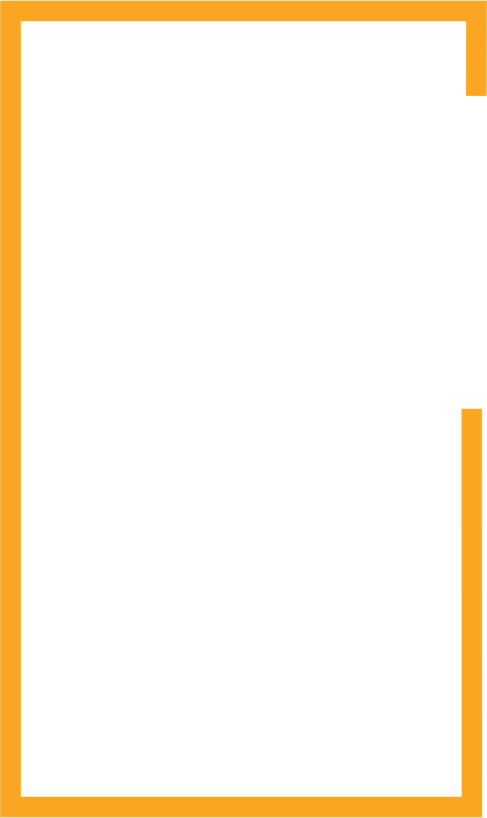 Lamkin v. Hutchinson, 2:23-cv-00273, U.S. Dist. of Idaho (Jan. 4, 2024)
MOTION: Michael Sheets, a bus driver/individual tribal employee defendant, seeks dismissal based on tribal sovereign immunity.  

HELD: Court allows individual capacity claims against tribal employee to proceed, citing Lewis v. Clarke, Acres Bonusing, Pistor v. Garcia, Maxwell v. County of San Diego.

HELD: Court allows Sec. 1983 civil rights claims to proceed against tribal employee because joint venture could serve to make tribal employees “under color of state law” for the purpose of civil rights claims. (“not entirely flushed [sic] out”).

Feels like, at least in the 9th Circuit, “individual capacity” claims against tribal officials for money damages are now established as black letter law.
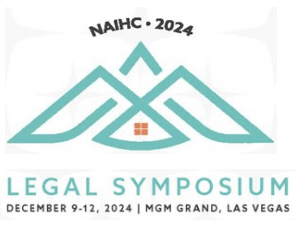 15
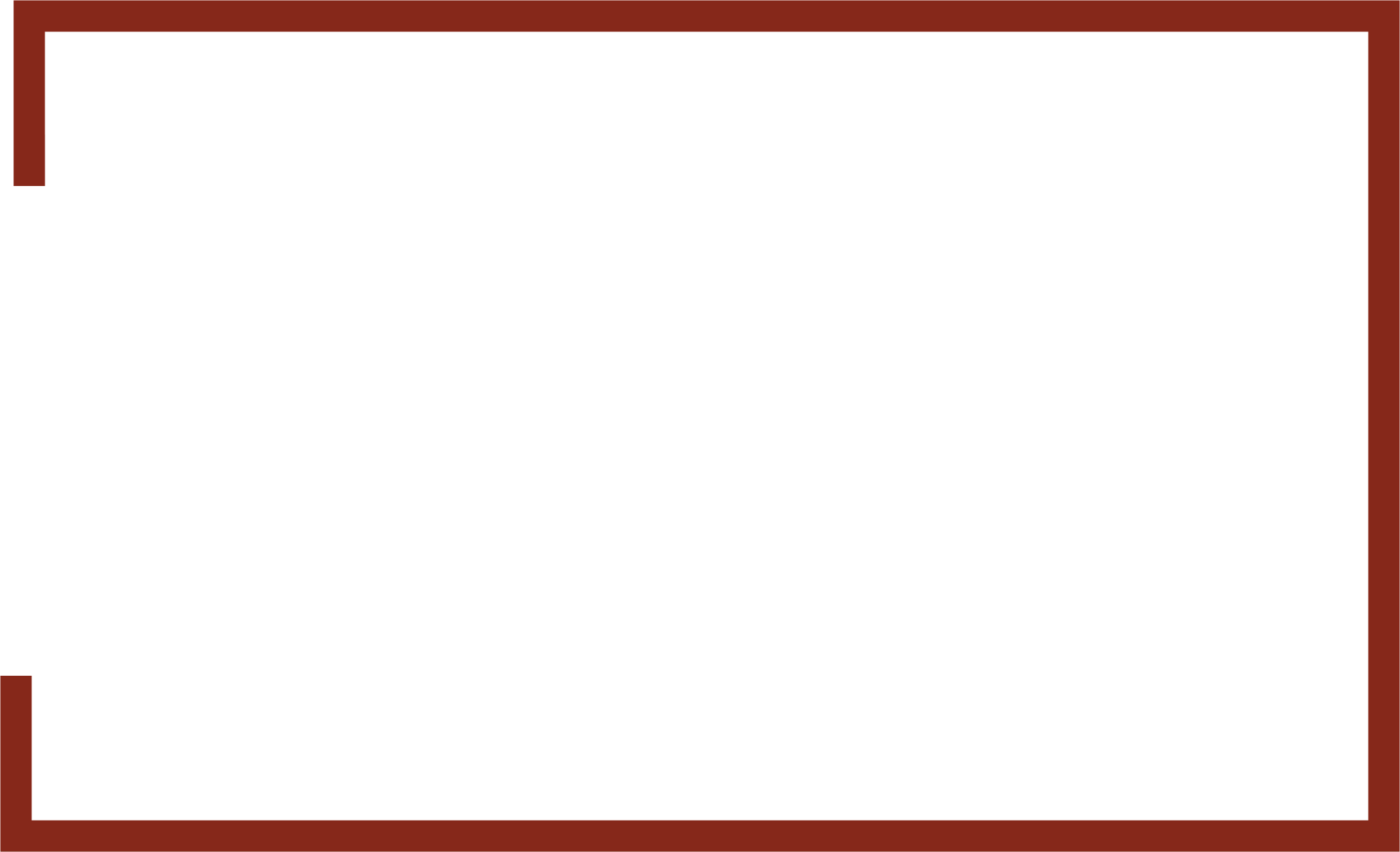 “As explained above, Sheets is more than a nominal defendant, so he cannot use tribal immunity as a liability shield. Lamkin voluntarily dismissed his claims against the Tribe, so as it currently stands, the Complaint asserts only personal liability against Sheets, not vicarious liability against the Tribe. Thus, a straightforward application of the Ninth Circuit's “remedy-focused analysis” dictates that Lamkin's claims of personal tort liability against Sheets should not be dismissed. Pistor,791 F.3d at 1113.” – B. Lynn Winmill U.S. District Judge
16
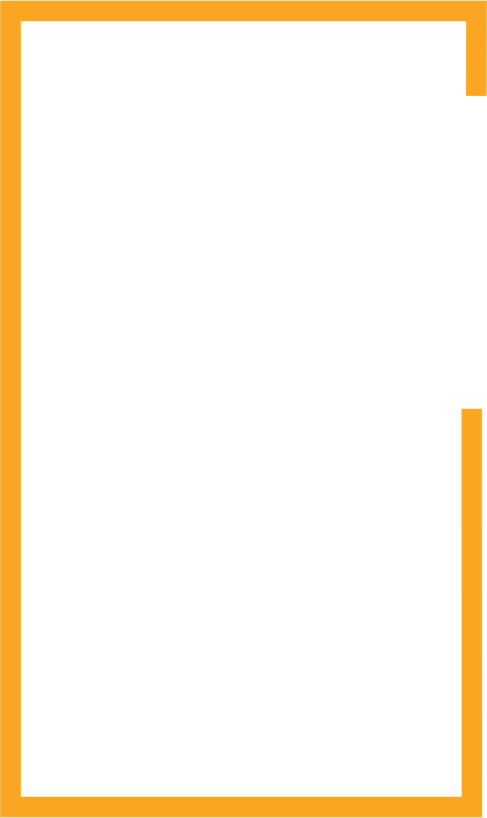 Salako v. Franklin, et al., CV-24-00118, U.S. Dist. Ariz. (Oct. 10, 2024)
Chindinma Grace Salako, Pro Se Plaintiff, a former teacher at Casa Blanca Community School (“CBCS”)  “seems to contend that she was discriminated against on the basis of disability, race, and age when she was terminated.” However, the complaint does not name CBCS as a defendant. Instead, the only named defendants are three CBCS employees. 

“Plaintiff filed a suit seeking the help of the court in holding the named defendants accountable for their unreasonable, unlawful, unfair, malicious treatment of Plaintiff, while acting in their official capacities as employees of CBCS, where Plaintiff was then employed as a Math Interventionist/Elementary Teacher for the 2022-2023 and the 2023-24 [school years] respectively.” 

EEOC's right-to-sue letter “[t]he EEOC is closing this charge because the Respondent is a private membership club or tribal entity.”
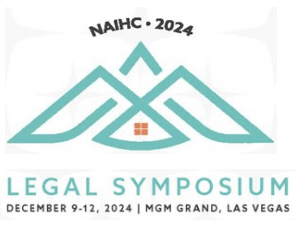 17
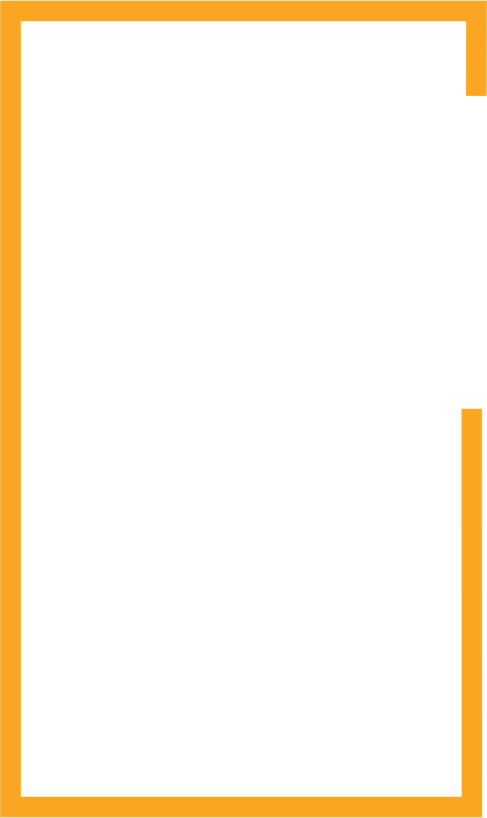 Salako v. Franklin, et al., CV-24-00118, U.S. Dist. Ariz. (Oct. 10, 2024)
MOTION: to dismiss because “CBCS is a tribal corporation that acts as an arm of the Gila River Indian Community,” and thus enjoys tribal sovereign immunity, and immunity extends to Defendants because they are being sued for acts performed “in their official capacity and within the scope of their authority” and because relevant statutes exclude Indian tribes from definition of “employer” and do not authorize liability against individual employees.

Plaintiff raises Lewis v. Clarke analysis in her response to motion to dismiss.
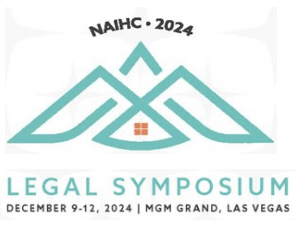 18
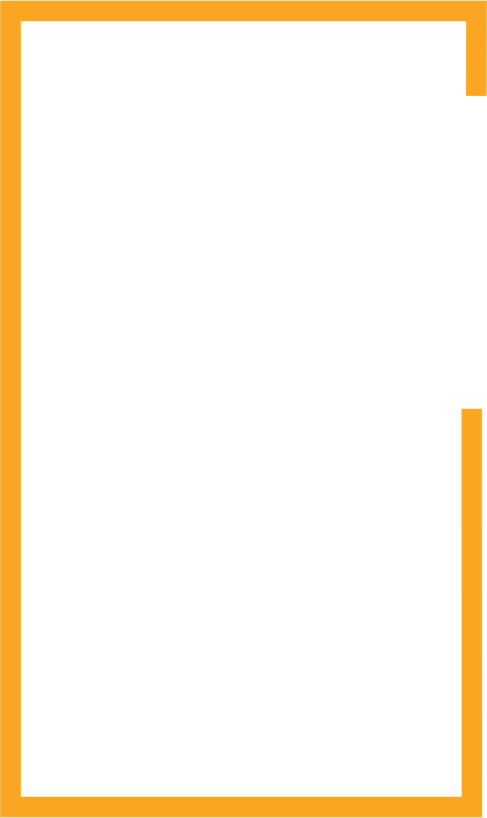 Salako v. Franklin, et al., CV-24-00118, U.S. Dist. Ariz. (Oct. 10, 2024)
MOTION: to amend complaint Plaintiff seeks to add CBCS as a defendant and to assert the following claims: (A) Exposure to Unsafe and Unhealthful Workplace, resulting in workplace COVID-19; (B) Retaliation for exercising rights in reporting workplace safety concerns - a protected activity under the OSHA Act; (C) Discrimination based on Age; (D) Failure to accommodate COVID-19 infection related disability; (E) Criminal Defamed; (F) Breach of employment contract; (G) 14th Amendment Violation. Denied on procedural grounds.

HELD: dismissal granted - (1) the Gila River Indian Community is an Indian tribe entitled to tribal sovereign immunity; (2) CBCS qualifies as an “arm of the tribe” under the five- factor test established in White v. University of California, 765 F.3d 1010 (9th Cir. 2014); and (3) Defendants share in CBCS's immunity because they are being sued in their official capacities for acts within the scope of their authority.
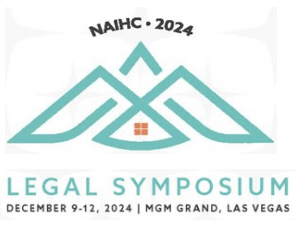 19
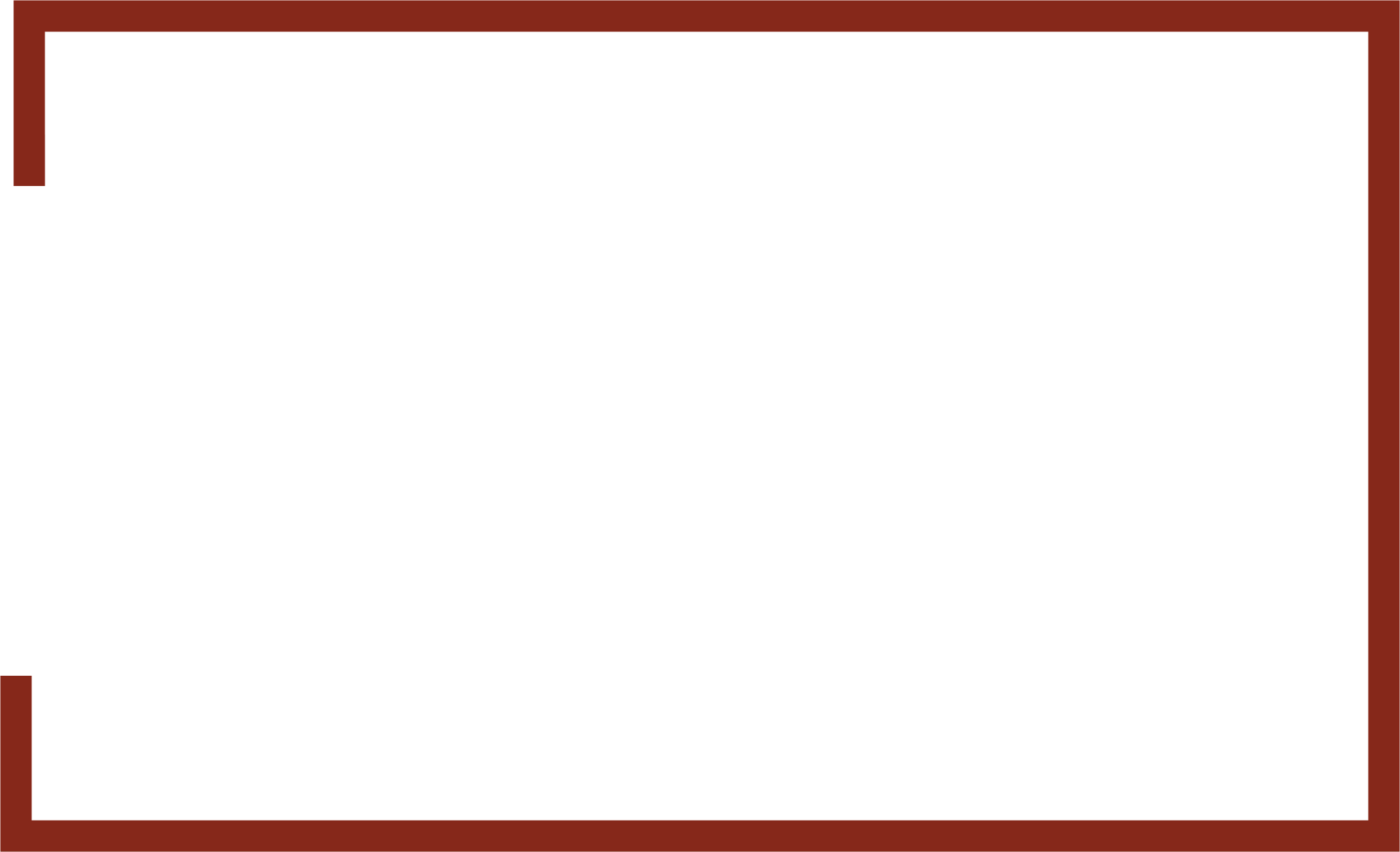 “It was thus Plaintiff's burden to overcome these arguments and establish that Defendants are not entitled to tribal sovereign immunity. Plaintiff utterly failed to do so in her response, which concedes that CBCS “is a tribally controlled school, a tribal employer” and does not dispute that Defendants are being sued in the complaint in their official capacities for acts within the scope of their authority. Plaintiff has also affirmatively conceded the latter point in other filings…Plaintiff’s citation of Lewis v. Clarke, 581 U.S. 155 (2017), does not change the analysis, as the tribal employee in that case was sued “in his individual capacity.” Id. at 158.”  – Dominic W. Lanza, U.S. District Judge
20
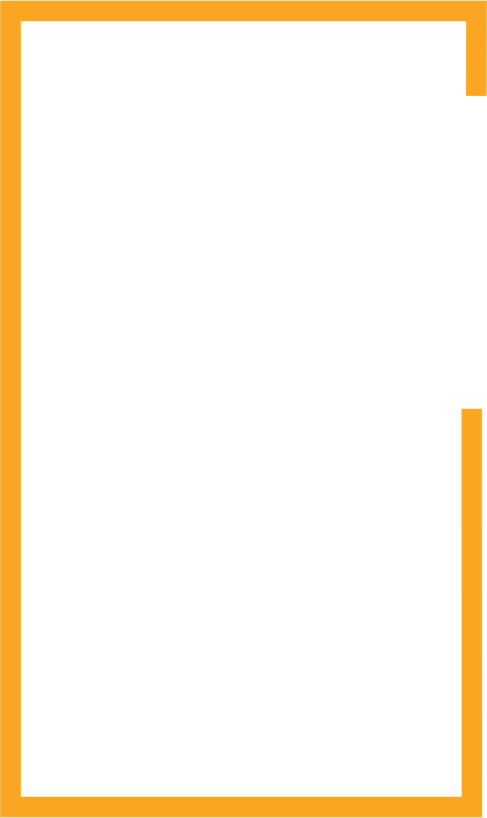 Erwine v. United States, 3:24-cv-00045, U.S. Dist. Nevada (Sep. 3, 2024)
Plaintiff is police officer for Washoe Tribe, who alleges he’s been terminated wrongfully.  Brings claims against supervisors and Tribe’s general counsel in individual capacities, along with claims against Tribe, U.S.(civil rights claims, tort claims, lots of claims, lots of defendants).

MOTION: Tribal defendants file motion to dismiss based on : 
(1) sovereign immunity; 
(2) Rule 19 argument that tribe is indispensable party; 
(3) no jurisdiction because on rez theory; 
(4) tribal court exhaustion.

MOTION: Both U.S. and Tribe ask for stay of discovery.
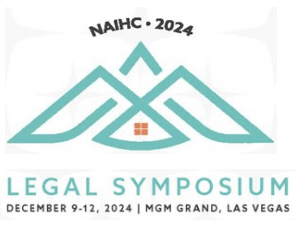 .
21
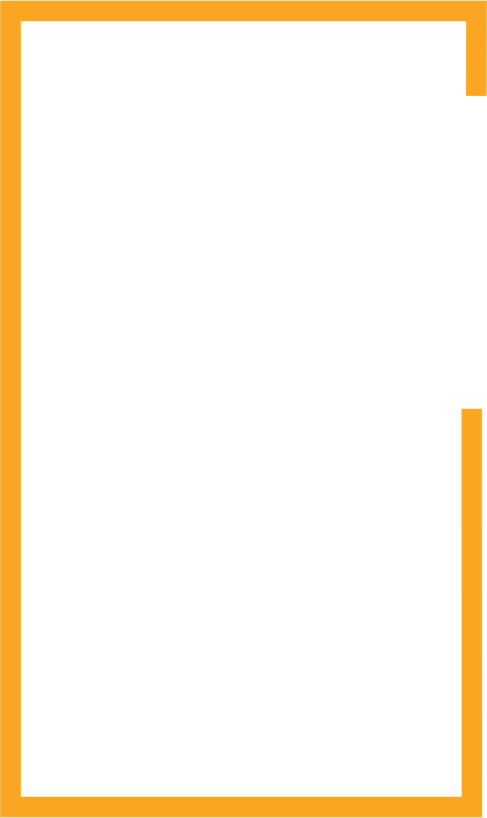 Erwine v. United States, 3:24-cv-00045, U.S. Dist. Nevada (Sep. 3, 2024)
HELD: U.S. gets stay because of Federal Tort Claims Act exhaustion issues.  

HELD: Individual tribal defendants don’t get stay because individual capacity claims not likely to be dismissed.

Court cites to Lewis v. Clarke, Acres Bonusing, Pistor v. Garcia, Maxwell v. County of San Diego.

Feels like, at least in the 9th Circuit, “individual capacity” claims against tribal officials for money damages are now established as black letter law.
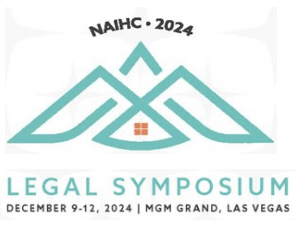 .
22
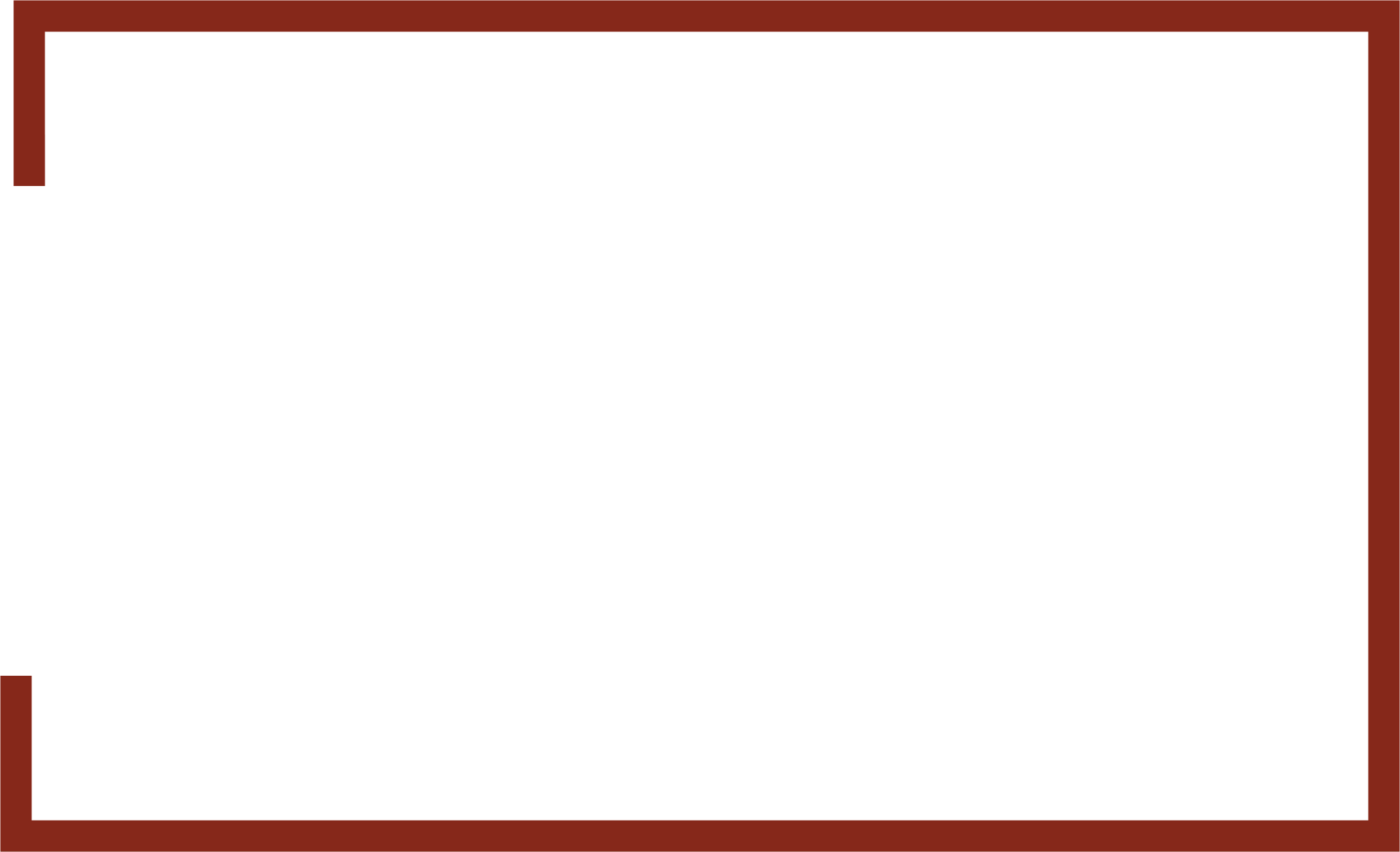 “The court is also not persuaded by the Tribal Defendants' argument that Lewis is distinguishable because the conduct at issue [here] took place on tribal land, but the conduct in Pistor took place in a tribal casino, and the conduct in Acres took place in a tribal court. The Tribal Defendants may have personal immunity defenses to which they mail [sic] avail themselves, Acres, 17 F.4th at 914 (citation omitted), but it does not appear that they will be successful in achieving dismissal of the claims asserted against them on the basis of tribal sovereign immunity."– Craig S. Denney, U.S. Magistrate Judge
23
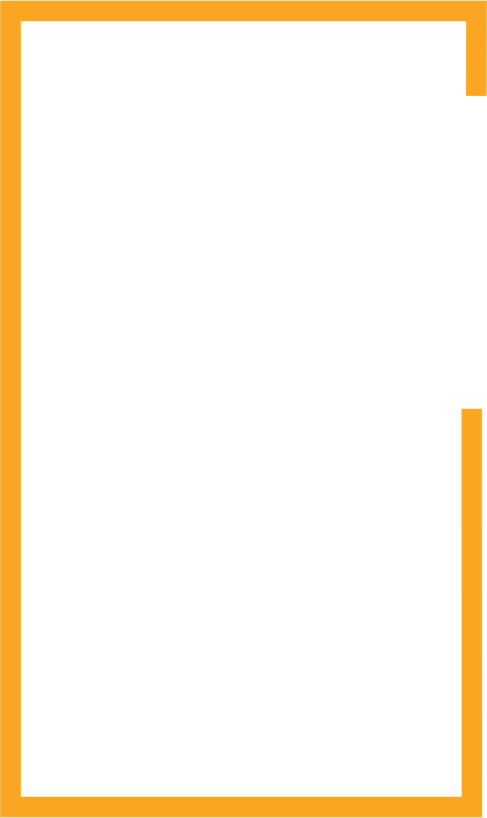 Shannon Butrick v. Dine Development Corp., 3:23-CV-884, U.S. E.Dist. Va. (October 30, 2024)
Butrick was hired as a Contracts Administrator for Dine Development Corp., a wholly owned corporation of the Navajo Nation 

Dine's primary place of business is Arizona, but Plaintiff worked remotely from her home in Virginia.

Sarah Young (named Defendant) was Butrick’s supervisor

Butrick took maternity leave from Dine March – May 2023
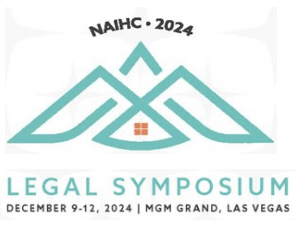 .
24
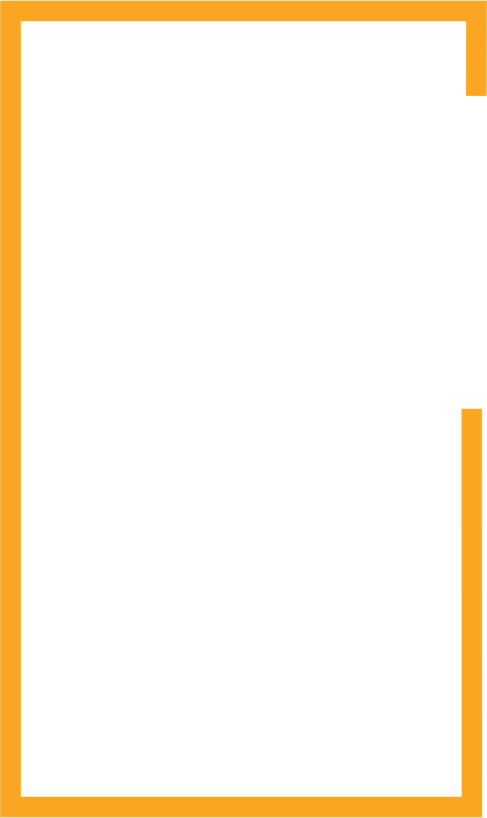 Shannon Butrick v. Dine Development Corp., 3:23-CV-884, U.S. E.Dist. Va. (October 30, 2024)
Butrick had received good job reviews, awards, commendations, etc. up until the time she took maternity leave

Not long after she returned from maternity leave, she was put a Performance Improvement Plan (PIP)

Butrick then requested additional time off for a three-day period, and that request was approved. 

However, Dine then terminated her employment, "due to inefficiencies with [her] performance and impacts on the business operations."
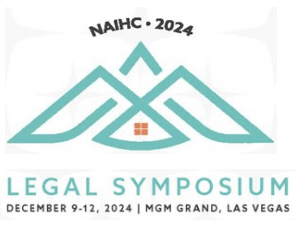 .
25
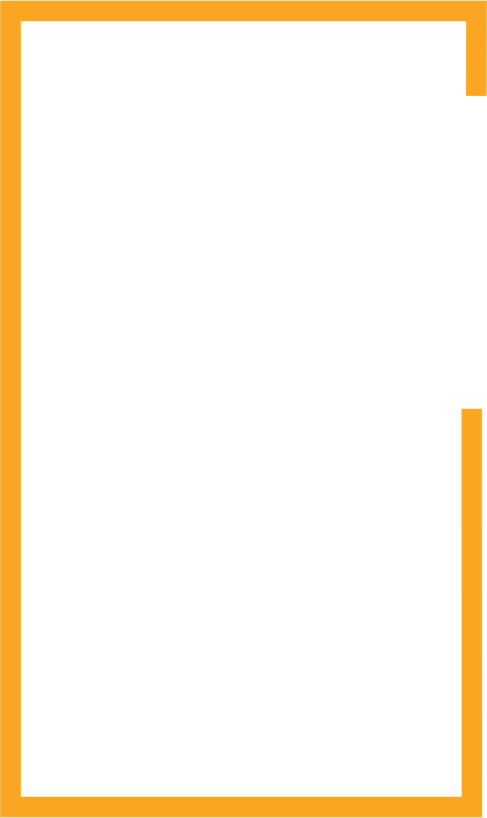 Shannon Butrick v. Dine Development Corp., 3:23-CV-884, U.S. E.Dist. Va. (October 30, 2024)
Butrick sued Dine and Sarah Young in her official capacity 

She alleged that Defendants had violated her rights under the Family Medical Leave Act (FMLA):
That she was fired for taking maternity leave
That Defendants reduced her work responsibilities and transferred an employee she supervised while she was on maternity leave
That Defendants denied her accommodation request that remote meetings and calls be scheduled around her breast milk-pumping schedule. 
That Defendants required her to attend in-person meetings over I00 miles away, despite being a remote employee with minimal travel
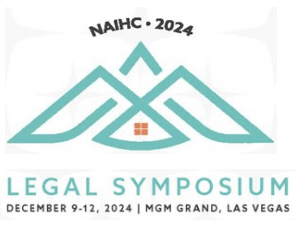 26
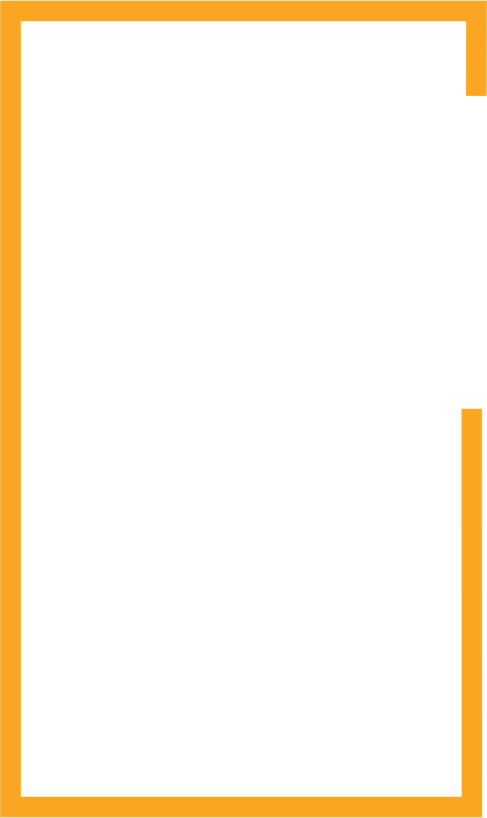 Shannon Butrick v. Dine Development Corp.,3:23-CV-884, U.S. E.Dist. Va. (October 30, 2024)
Butrick further alleged that it was Young, her former supervisor, who made the decision to place her on the PIP for reasons that were "false and/or exaggerated, and thus pretextual.”

Defendants jointly moved to dismiss on sovereign immunity grounds (lack of subject matter jurisdiction)

Butrick argued that Dine’s sovereign immunity had been waived by FMLA as well as by actions of the Navajo Nation

The Court rejected these waiver arguments
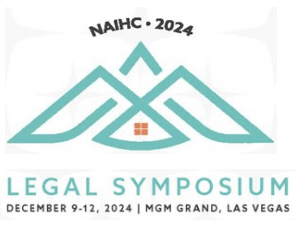 27
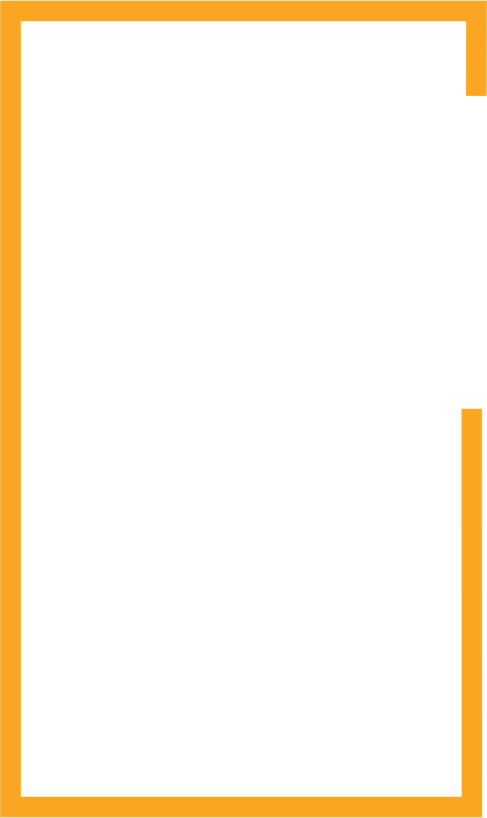 Shannon Butrick v. Dine Development Corp., 3:23-CV-884, U.S. E.Dist. Va. (October 30, 2024)
Butrick also argued that her suit could proceed against Young in her official capacity under Ex Parte Young.

Ex Parte Young allows suits for prospective relief against officials of sovereign immune entities to challenge violations of law.

Unlike Lewis v. Clarke, Ex Parte Young suits are acknowledged to actually work against the sovereign – although technically fashioned as a suit against the official.

Court rejected this argument: the relief sought here is not prospective in that it does not seek to remedy an ongoing violation of federal law.
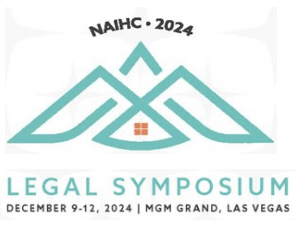 28
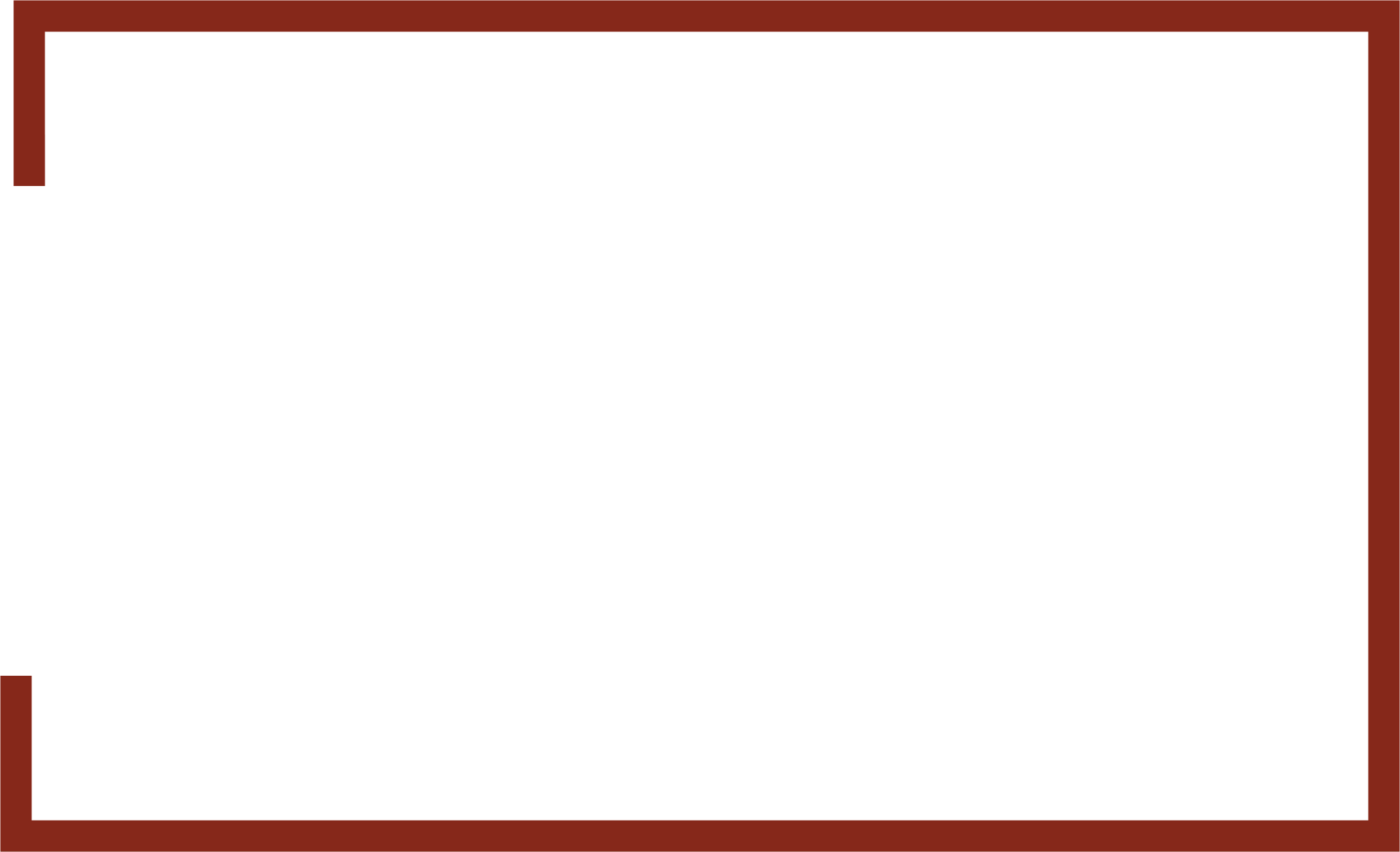 “However, the reinstatement requested here does not remedy any ongoing violation of federal law. Viewing the Complaint as true and assuming the FMLA applies to Defendants, Defendants violated federal law the moment they interfered with Plaintiff’s rights under the FMLA- i.e., the moment Defendants "reduced Plaintiff' s employment responsibilities, hired her replacement and ultimately terminated  her employment."  [Citations omitted] The last point in time that Defendants violated federal law was August 19, 2023, when Plaintiff’s employment was terminated. While the effects of this violation may still linger - as they do with most injuries - Plaintiff fails to demonstrate a continuing violation of federal law that would warrant injunctive relief.”– Henry E. Hudson, Sr. U.S. District Judge
29
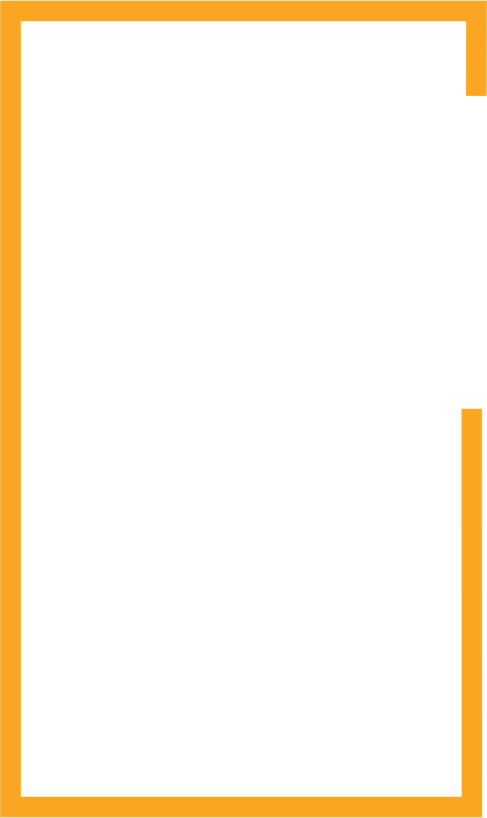 Ito v. Copper River Native Association, 547 P. 3d. 1003, Alaska S.Ct. (April 26, 2024)
Copper River Native Association (CRNA) is an intertribal entity in Alaska. 
Created and controlled by federally recognized Alaska Native tribes to provide services for members, including tribal health care. 
CRNA is defined as an inter-tribal consortium under Indian Self-Determination Act.
A former employee sued CRNA over her termination. 
Lower Court dismissed her claim: CRNA is an arm of its member tribes and therefore entitled to sovereign immunity. 
The former employee argued that CRNA is not entitled to tribal immunity under a 2004 Alaska Supreme Court decision:  Runyon ex rel. B. R. v. Association of Village Council Presidents – which allowed suit against an intertribal consortium.
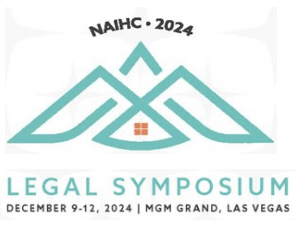 30
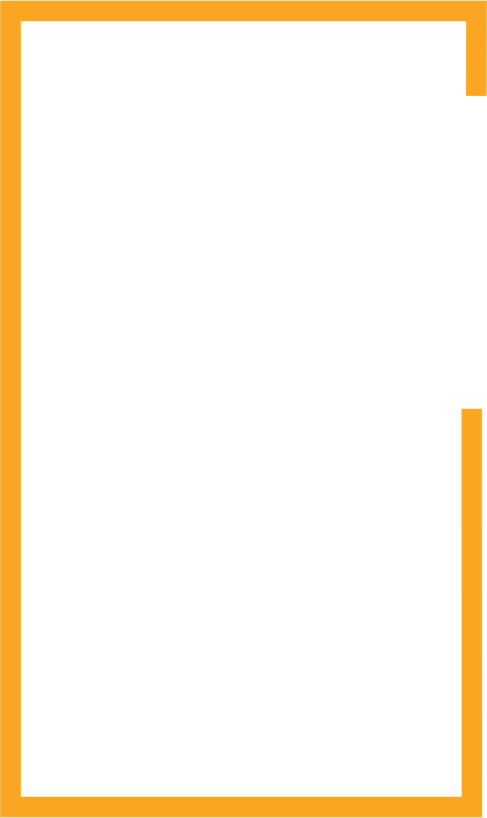 Ito v. Copper River Native Association, 547 P. 3d. 1003, Alaska S.Ct. (April 26, 2024)
Court ruled in favor of CRNA.

Test used in Runyon (which focused on the financial relationship between the tribe and the subordinate tribal entity as dispositive) is outdated.
.
Federal courts have refined the test of subordinate entity sovereign immunity in subsequent years.

Ito court applied a multi-factor test from Breakthrough Management Group, Inc. v. Chukchansi (used by most other courts, including the federal courts) for determining whether a subsidiary tribal entity, including an intertribal consortium, is entitled to assert its parent tribes’ sovereign immunity.
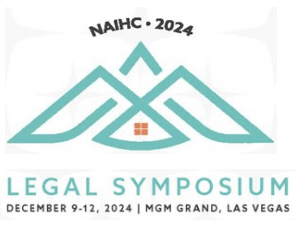 31
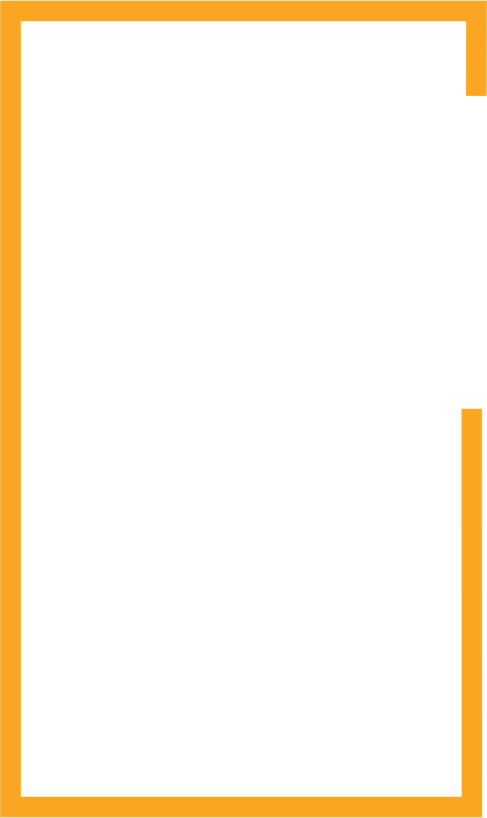 Ito v. Copper River Native Association, 547 P. 3d. 1003, Alaska S.Ct. (April 26, 2024)
A number of state courts also have considered arm-of-the-tribe immunity since Runyon. 

Like the federal circuit courts, most have rejected formal financial insulation as a dispositive factor.

“New York is the sole outlier; in 2014 the New York Court of Appeals reaffirmed the real-party-in-interest test that we adopted in Runyon.”
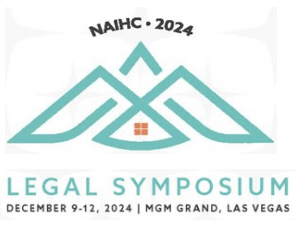 32
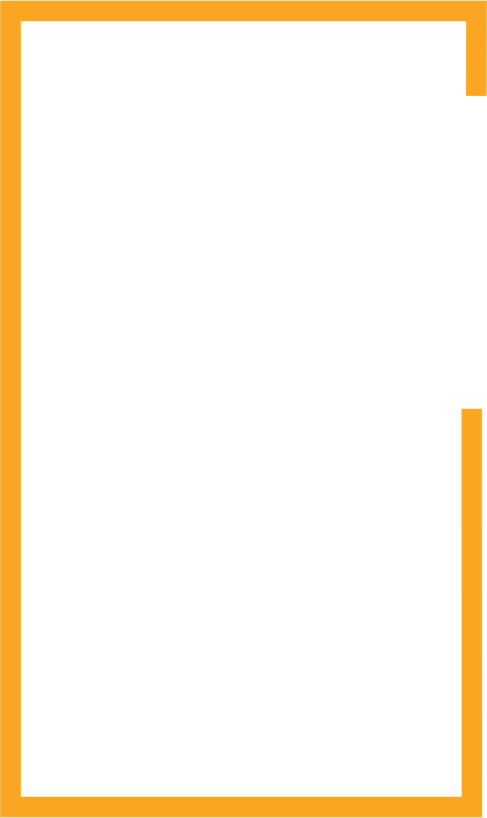 Ito v. Copper River Native Association, 547 P. 3d. 1003, Alaska S.Ct. (April 26, 2024)
The decision goes into great detail looking at the multi-factor test, and comparing it with the Runyon financial factor test.

The critical issue here is that one of the arguments that plaintiff (and the State of Alaska) made is that without the Runyon test, plaintiffs will have no remedy against bad actors.

Court considered and rejected this argument, noting that there are indeed other remedies, and specifically pointed out the ability to sue individual tribal entity officials in their individual capacity.
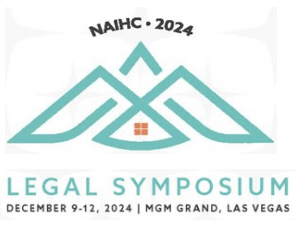 33
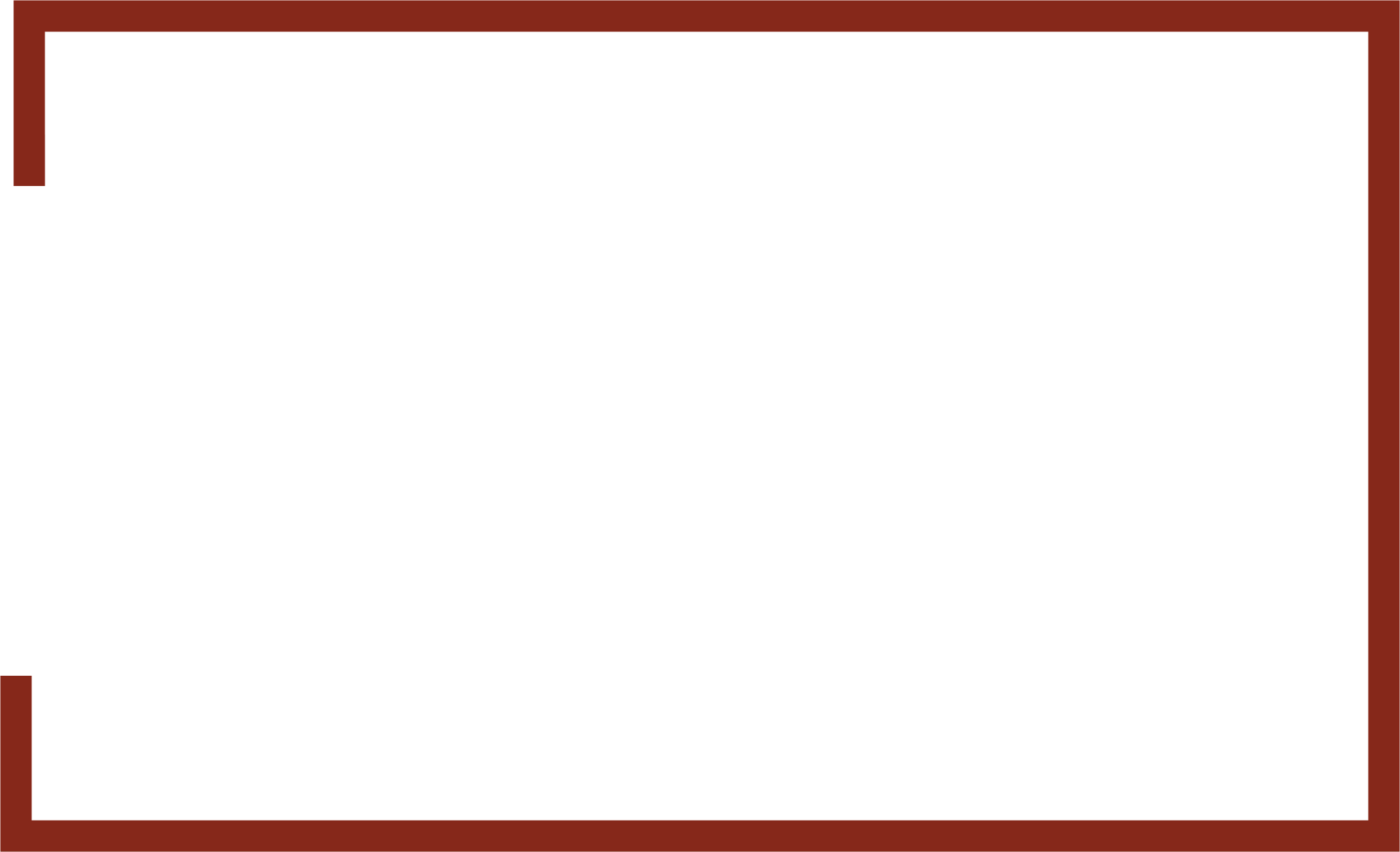 “We further note that even when entities like CRNA are entitled to sovereign immunity, injured parties still have paths to redress. "Congress is in a position to weigh and accommodate the competing policy concerns and reliance interests,” and Congress determined that certain claims against consortia like CRNA can proceed in federal court under the Federal Tort Claims Act. The United States Supreme Court has also held, analogizing to Ex parte Young, that "tribal immunity does not bar … a suit for injunctive relief against individuals, including tribal officers, responsible for unlawful conduct." And as the State concedes, it has other mechanisms to enforce its laws, including negotiating waivers of immunity and criminally prosecuting officials, even if suits for damages are barred by sovereign immunity.” – Alaska Supreme Court
34
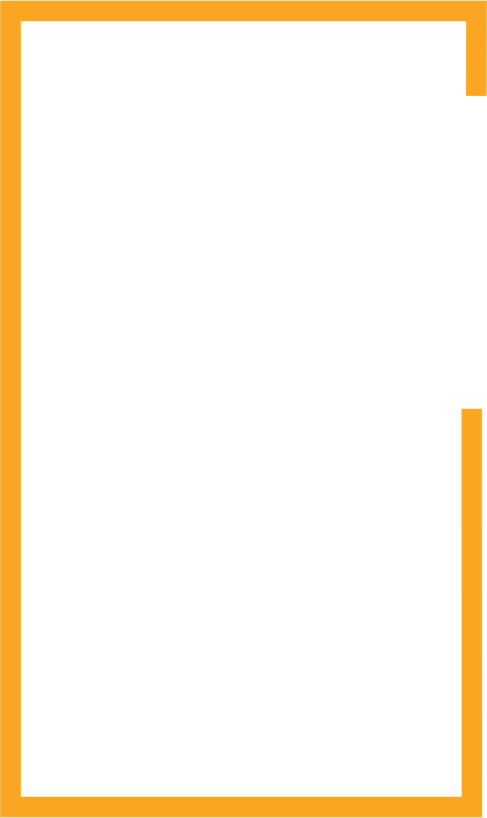 Lexington Ins. Co., et al. v. Smith, et al., 3:21-cv-05930, 9th Cir. (February 29, 2024)
Suquamish Tribe brought suit against Tribal First and related insurance companies in Suquamish Tribal Court, alleging that failure of companies to cover damages related to COVID-19 closures was a breach of contract.

The companies sued the Tribe as well as the Tribal Court judges (via Ex Parte Young action) in federal court, to enjoin the Tribal Court from hearing the case.

District Court and ultimately 9th Circuit ruled in favor of the Tribal Court, finding that Court had jurisdiction.
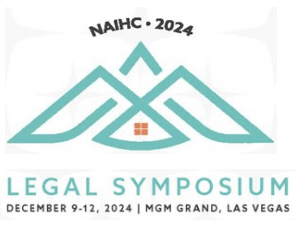 35
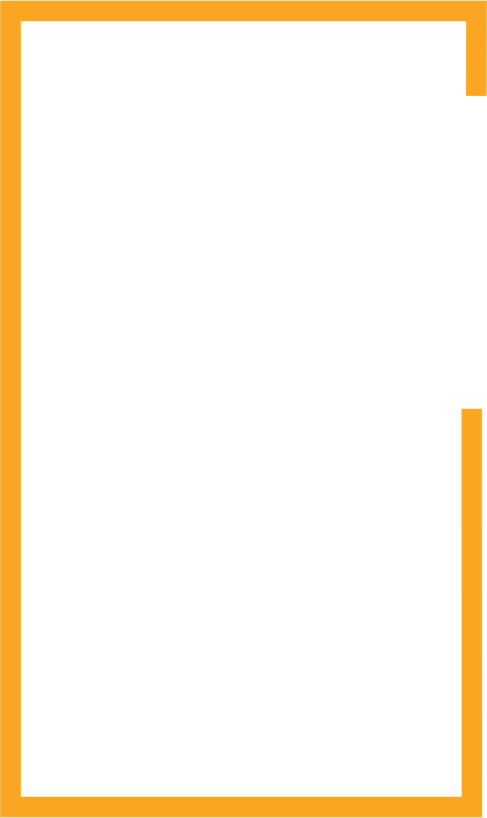 Lexington Ins. Co., et al. v. Smith et al., 3:21-cv-05930, 9th Cir. (February 29, 2024)
Insurance companies argued that Tribal Court did not have jurisdiction because the companies were not located on Tribal lands.

Insurance companies also argued that the Montana v. U.S. exceptions (consensual relationship and impacts to the Tribe) did not apply to give the Tribal Court jurisdiction. 

Court majority rejected these arguments, finding that by holding itself out (through Tribal First) as an entity providing services to the Tribes and insuring properties on-reservation, they had entered into a consensual relationship on-reservation. 

Subject matter jurisdiction in the Tribal Court was therefore proper.
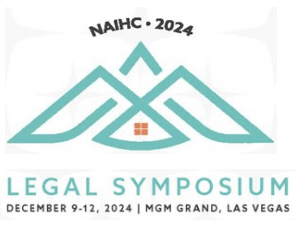 36
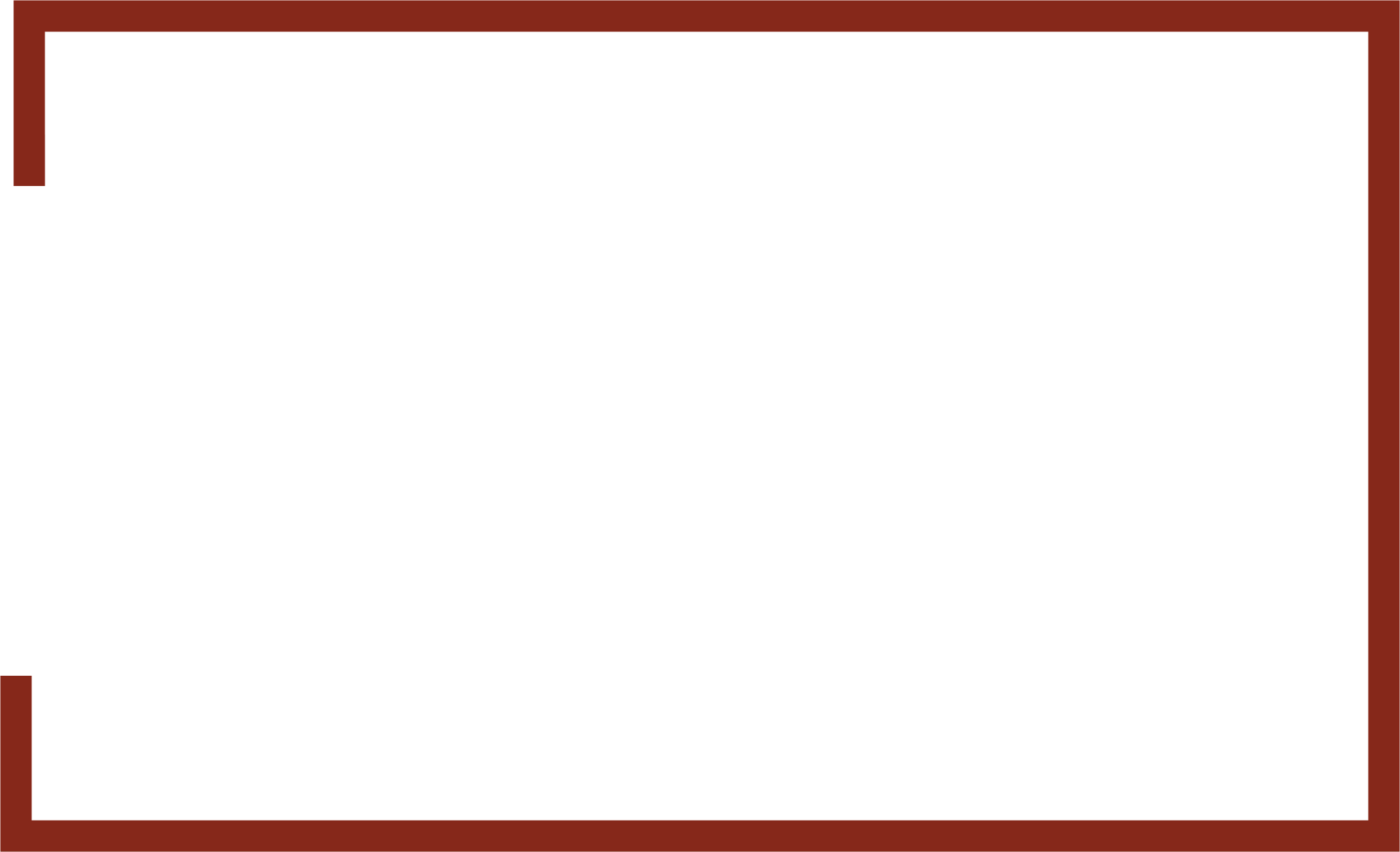 “Lexington explicitly held itself out as a potential business partner to tribes, tailored its insurance policies specifically for tribes and tribal businesses, knowingly contracted with the Suquamish Tribe and its chartered economic development entity, Port Madison Enterprises, over a series of years to provide coverage for properties and businesses on Tribal trust lands, including almost $242 million worth of real property, and then denied claims arising from losses on the Reservation. And the panel—confining itself to these facts—faithfully applied Supreme Court and circuit precedent in holding that Lexington’s actions qualified as conduct on tribal lands and made Lexington subject to tribal jurisdiction.” – Judge McKeown, Ninth Circuit Ct. of Appeals
37
Hypothetical cases – New and Revisited
Can housing officials be sued for actions taken to deny services?  
In carrying out evictions? For failing to carry out evictions?
For conditions in housing units or failure to maintain units to a safe standard? What about methamphetamine contamination?
Do tribal officials face legal claims for how they addressed the ongoing COVID-19 infections/survivors in their jurisdiction?  Are COVID survivors now disabled under federal definition? (c.f. Salako v. Franklin).
Failure to spend federal funds or incorrect/ineffective/untimely expenditure of federal or tribal funds?
Failure to institute minimum levels of protection/safest practices for citizens/members? (c.f. Lexington v. Smith).
Personal injury or wrongful death claims?
38
Lewis v. Clarke:Crazy Eights2024Thank You!
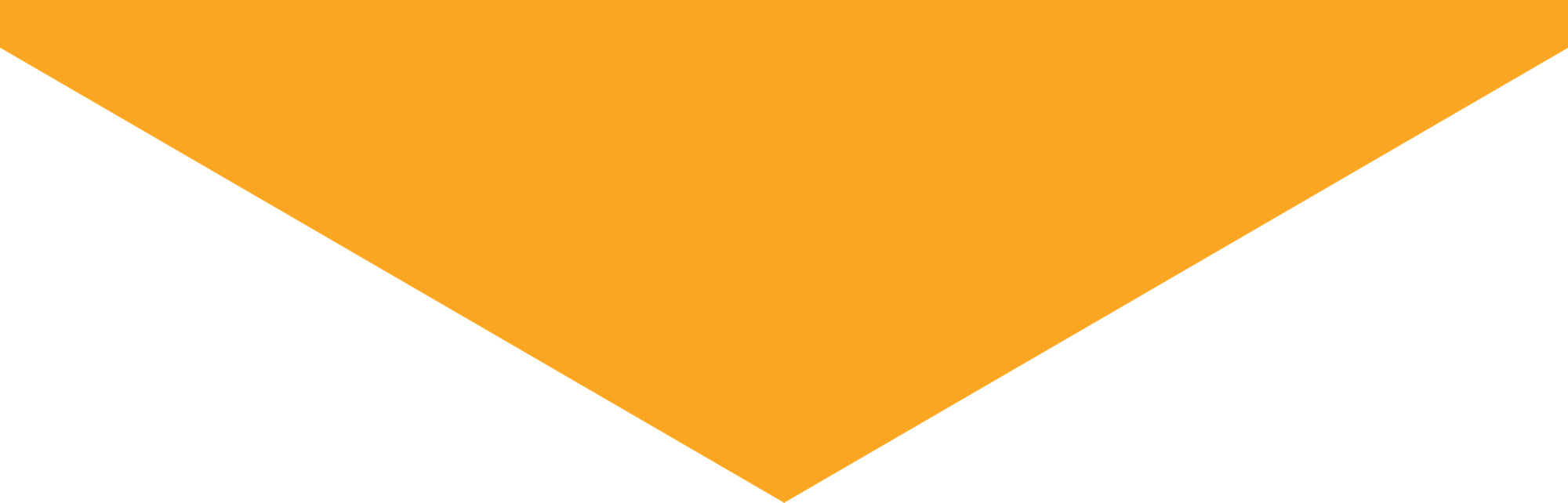 Kelly Rudd
Baldwin, Crocker, & Rudd, PC
rudd@bcrattorneys.com
Ed Goodman
Hobbs, Straus, Dean & Walker, LLP
EGoodman@hobbsstraus.com
Dave Heisterkamp
Wagenlander & Heisterkamp, LLC
davidvh@wagenlander.com
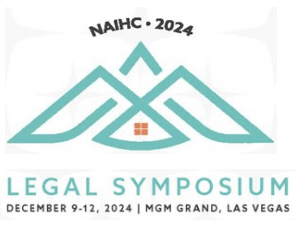 39